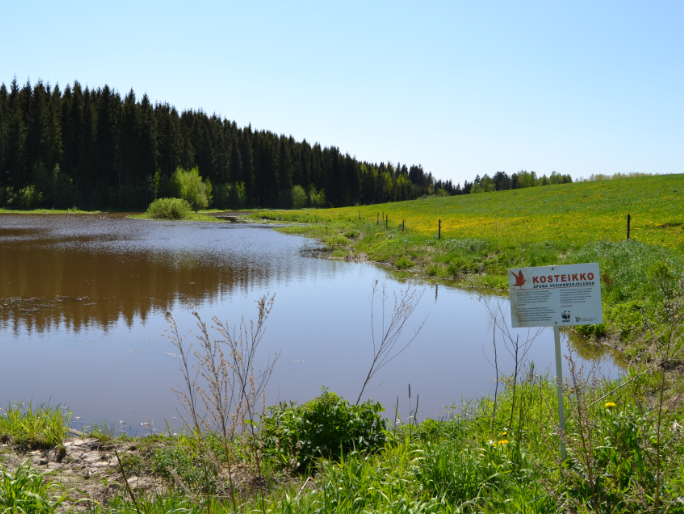 Eesti märgalad 2014
Tartu 06.02.2014
Avaveelised tehismärgalad põllumajanduses
Kuno Kasak
Eestimaa Looduse Fond
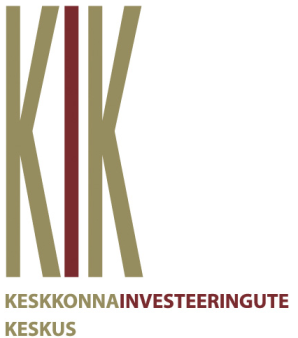 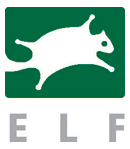 Sissejuhatus
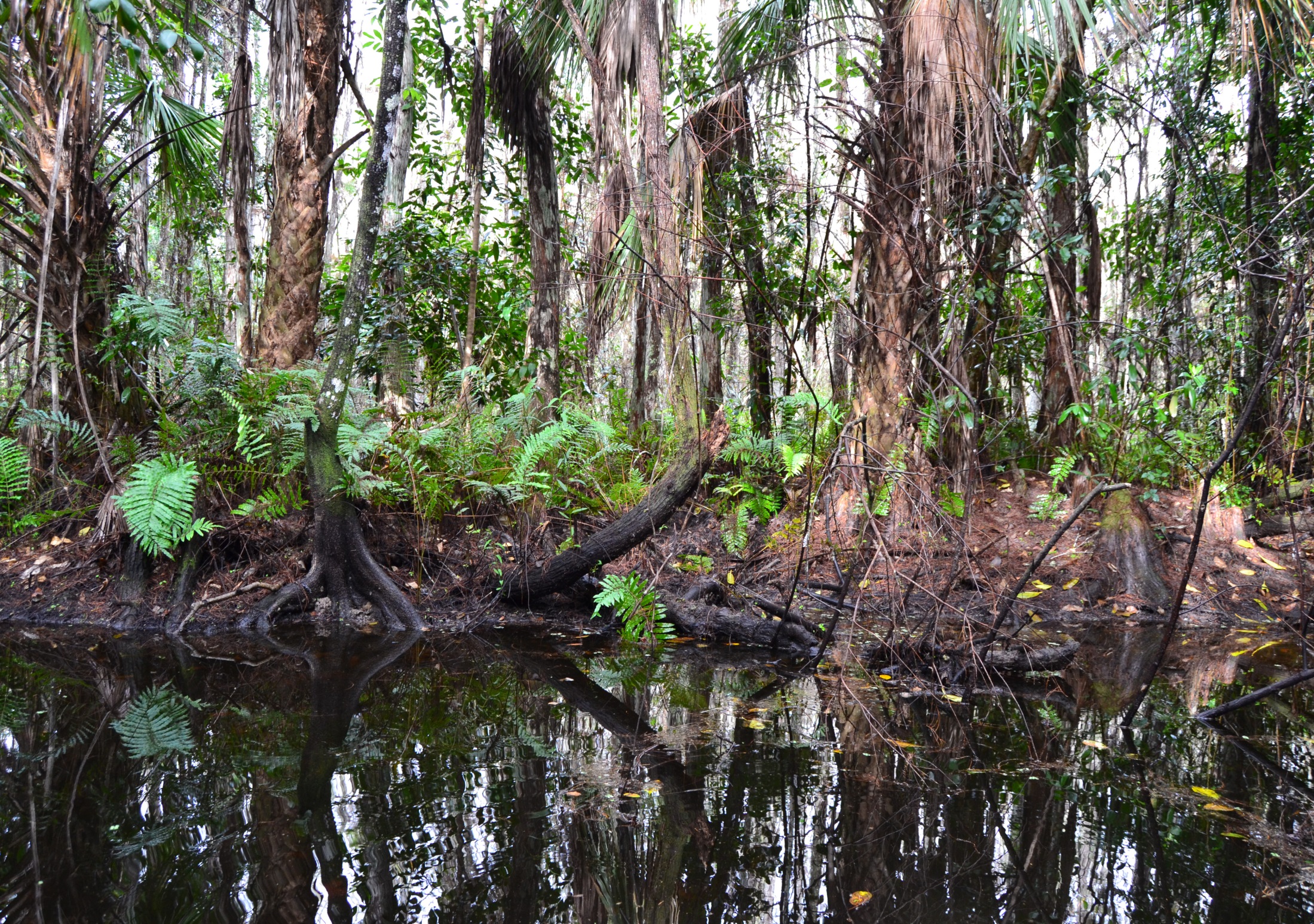 Põllumajanduse ja tehismärgaladega seotud uuringud ELFis
Tehismärgalade rajamine
Uuringud ja näited
Uuringud Eestis - fosfor
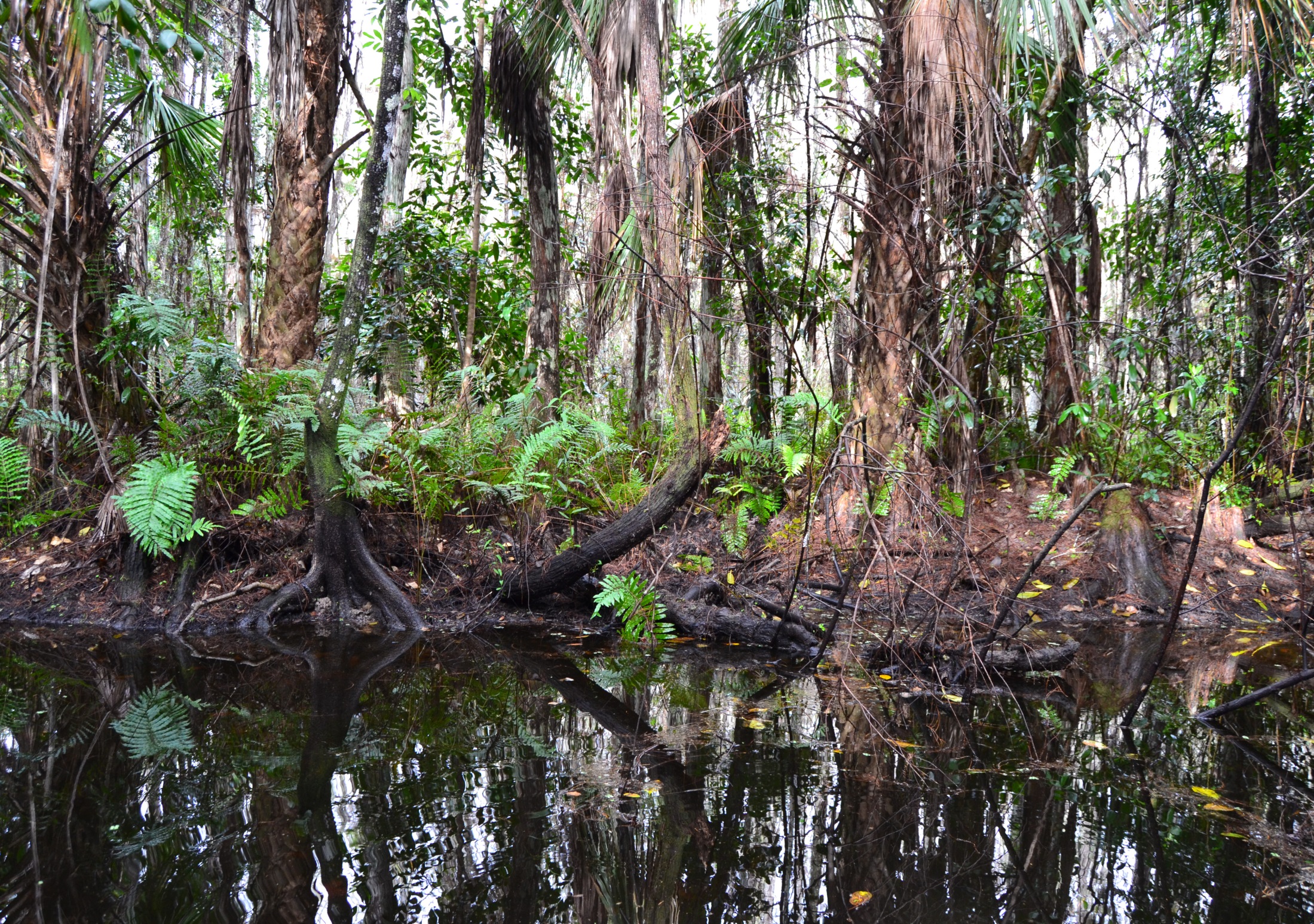 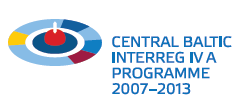 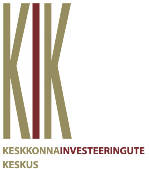 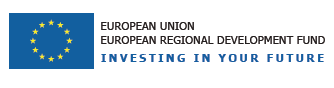 Uuringud Eestis - lämmastik
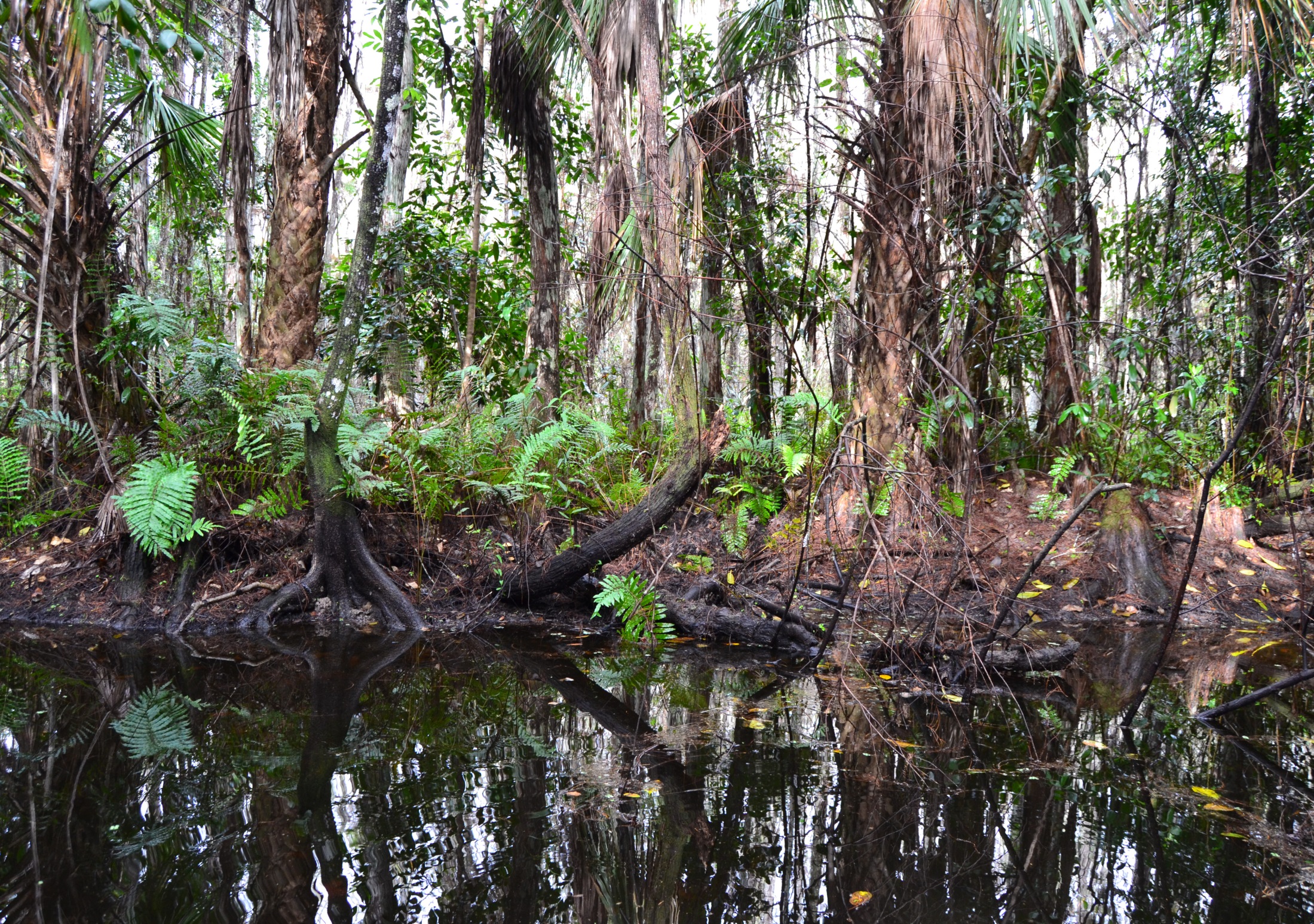 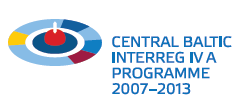 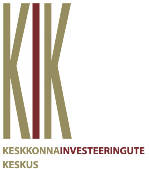 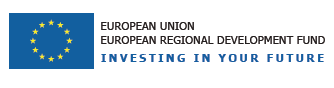 Modelleerimine
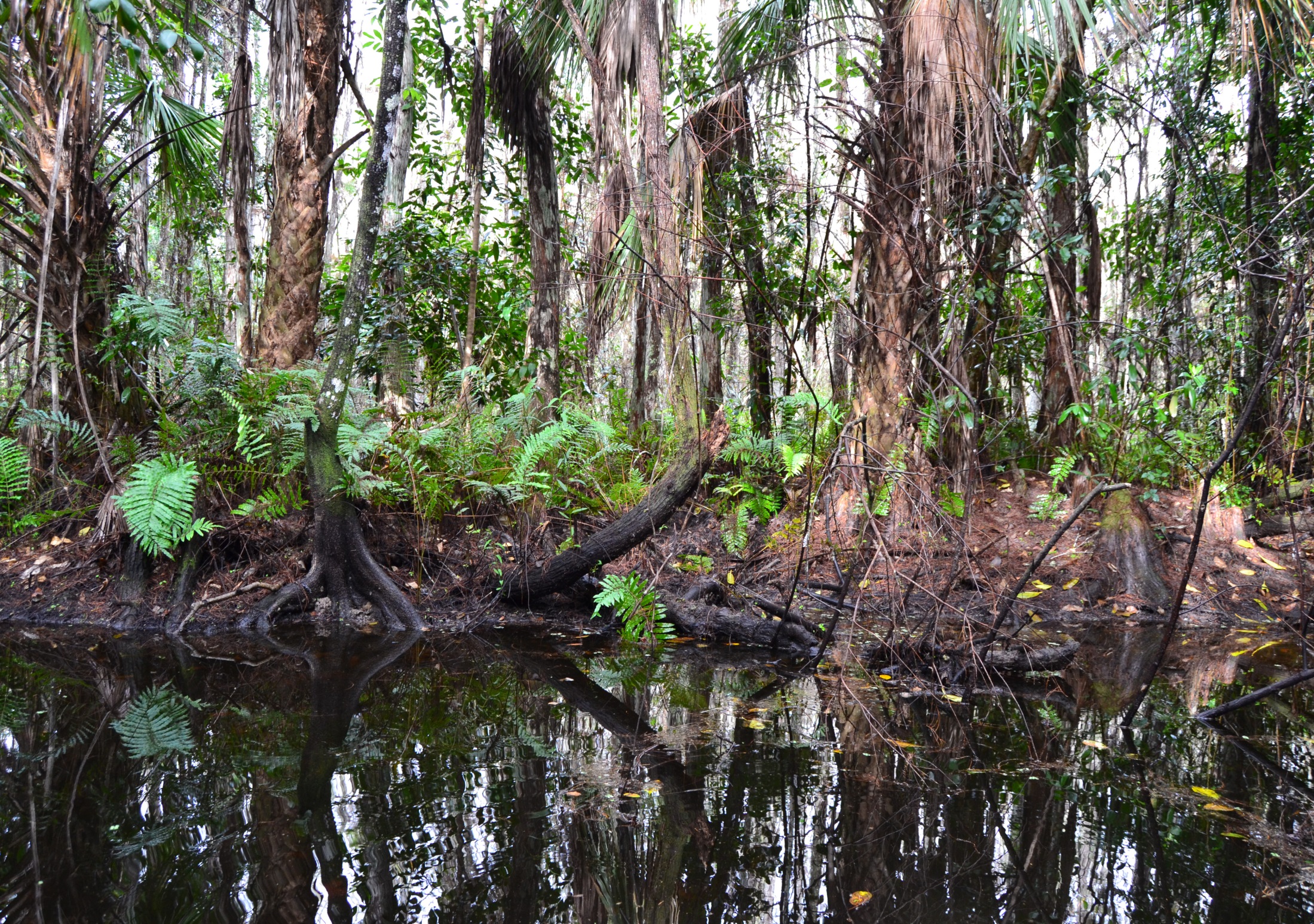 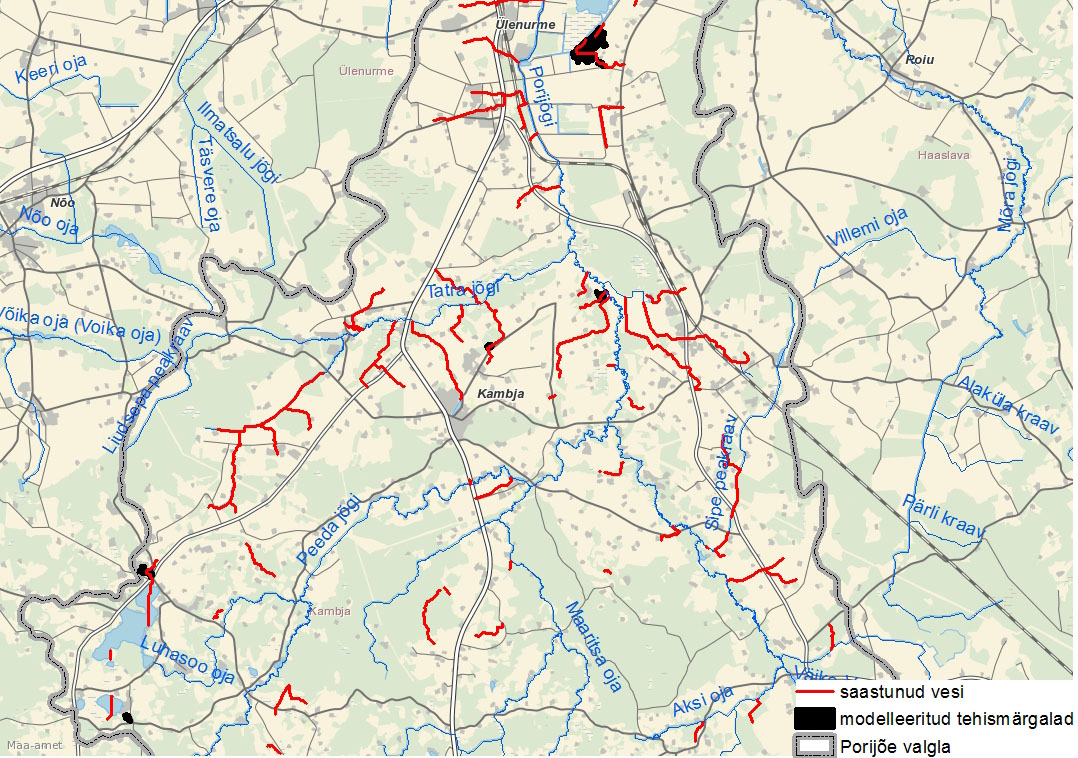 Kaart: K. Piirimäe
Uuringud Porijõel - fosfor
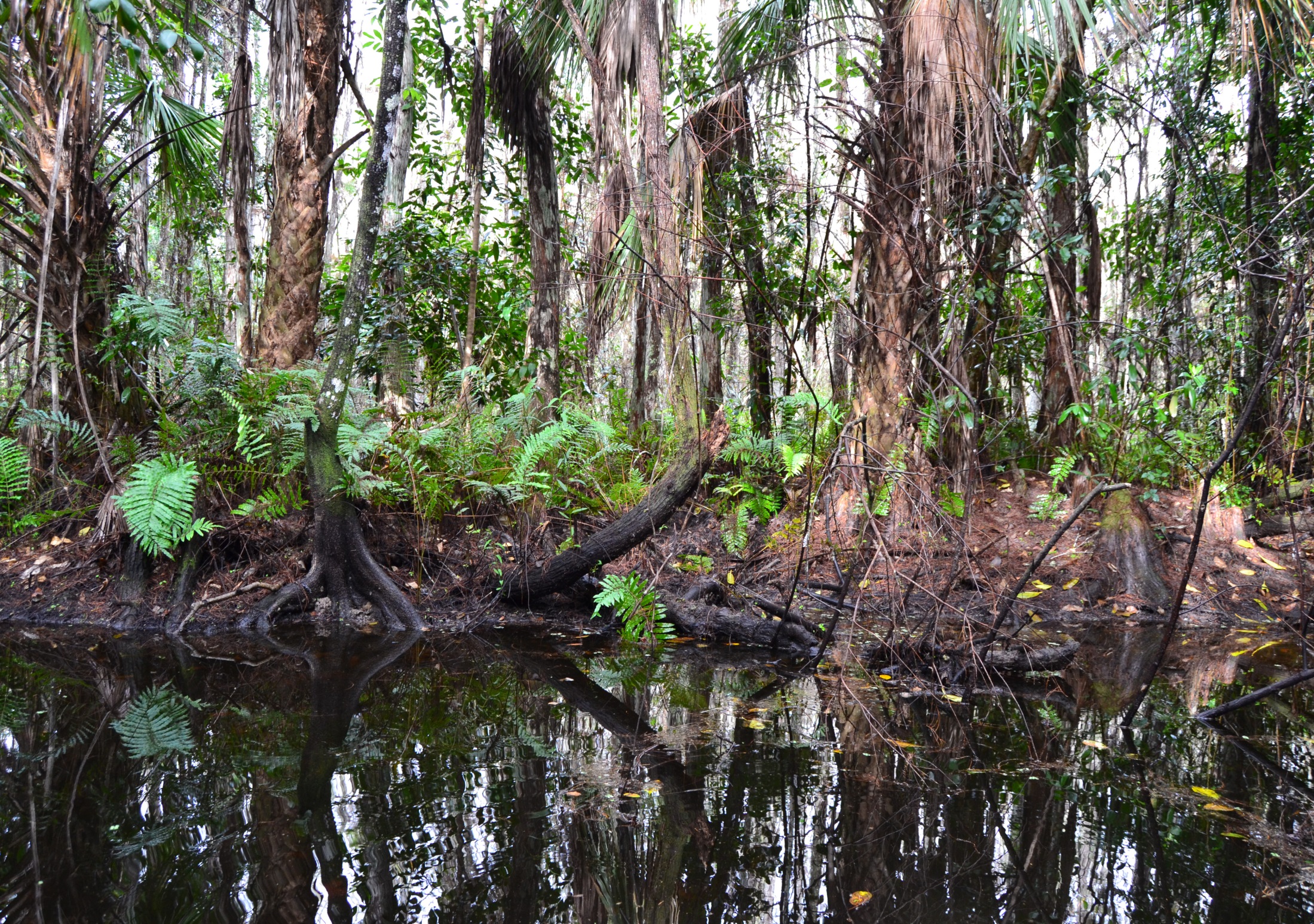 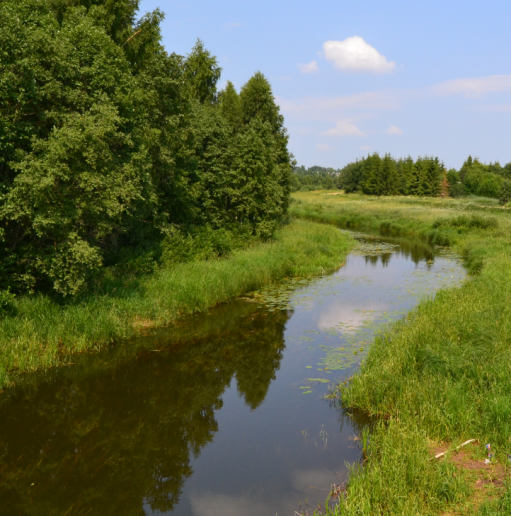 Uuringud Porijõel - lämmastik
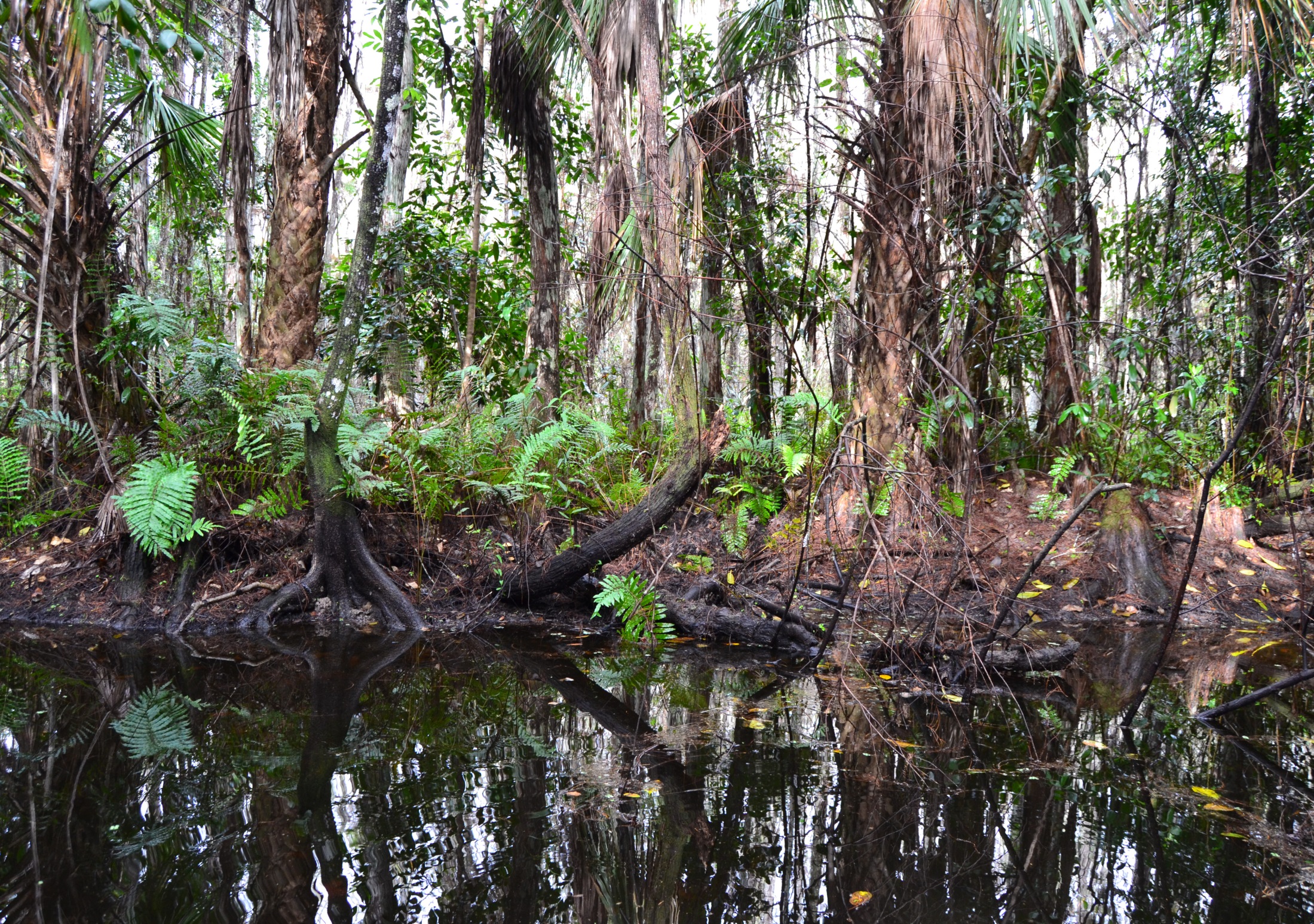 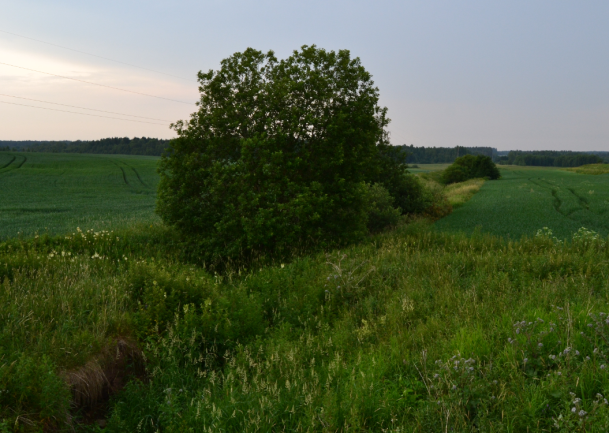 Rahinge katseala
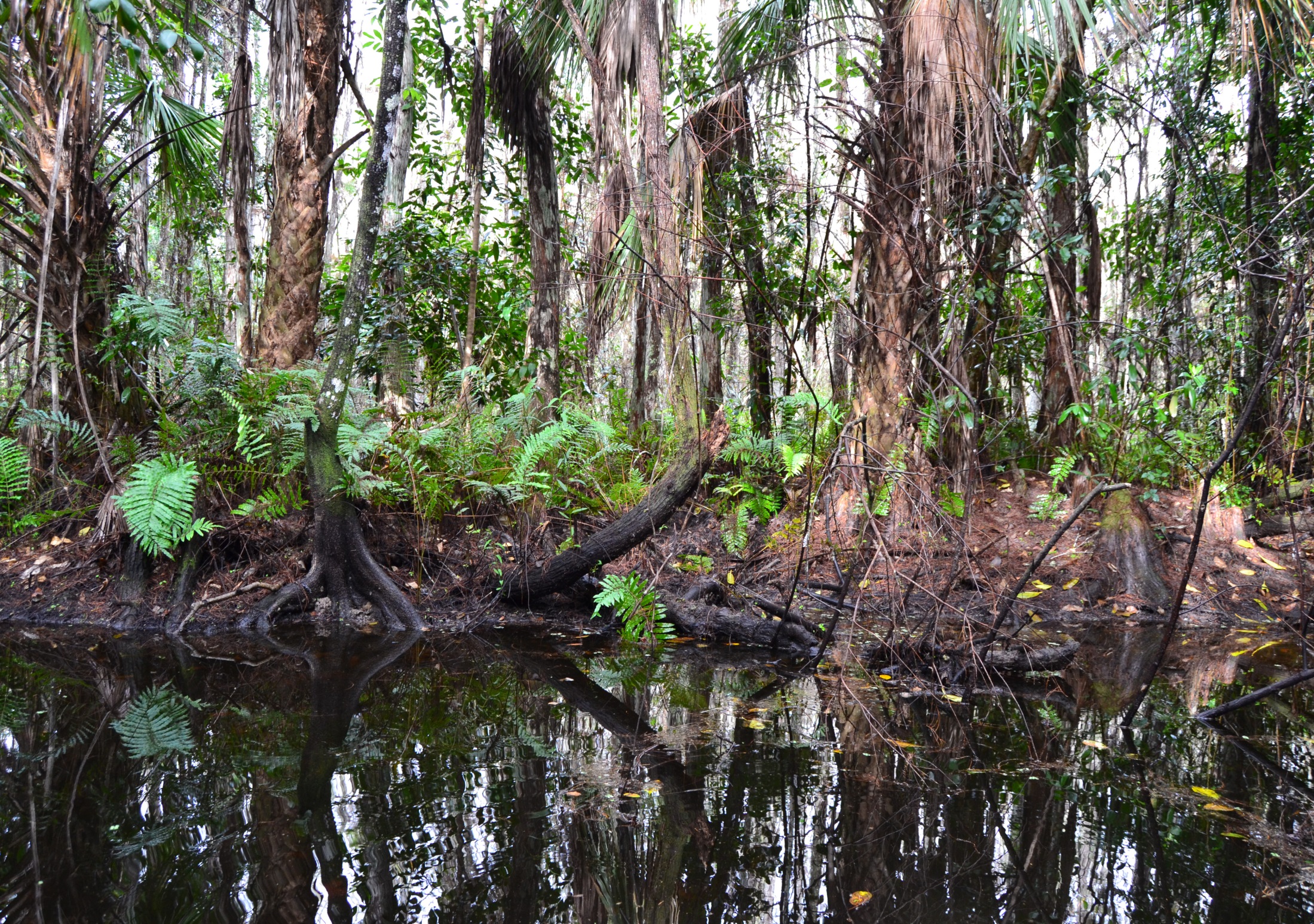 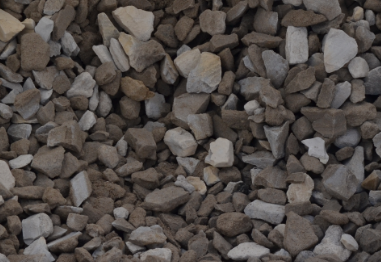 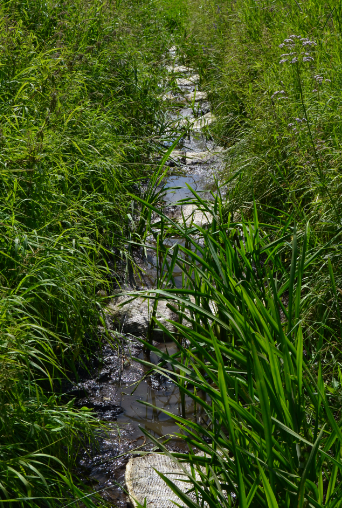 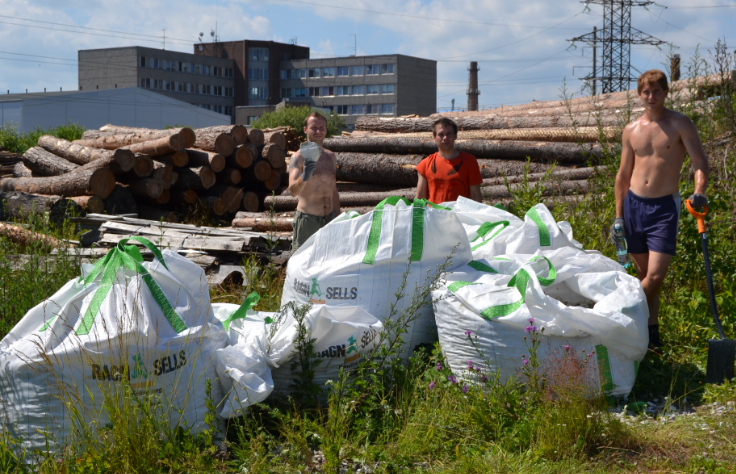 Püld puhastusefektiivsus ~10%
Märgalade multifunktsionaalsus
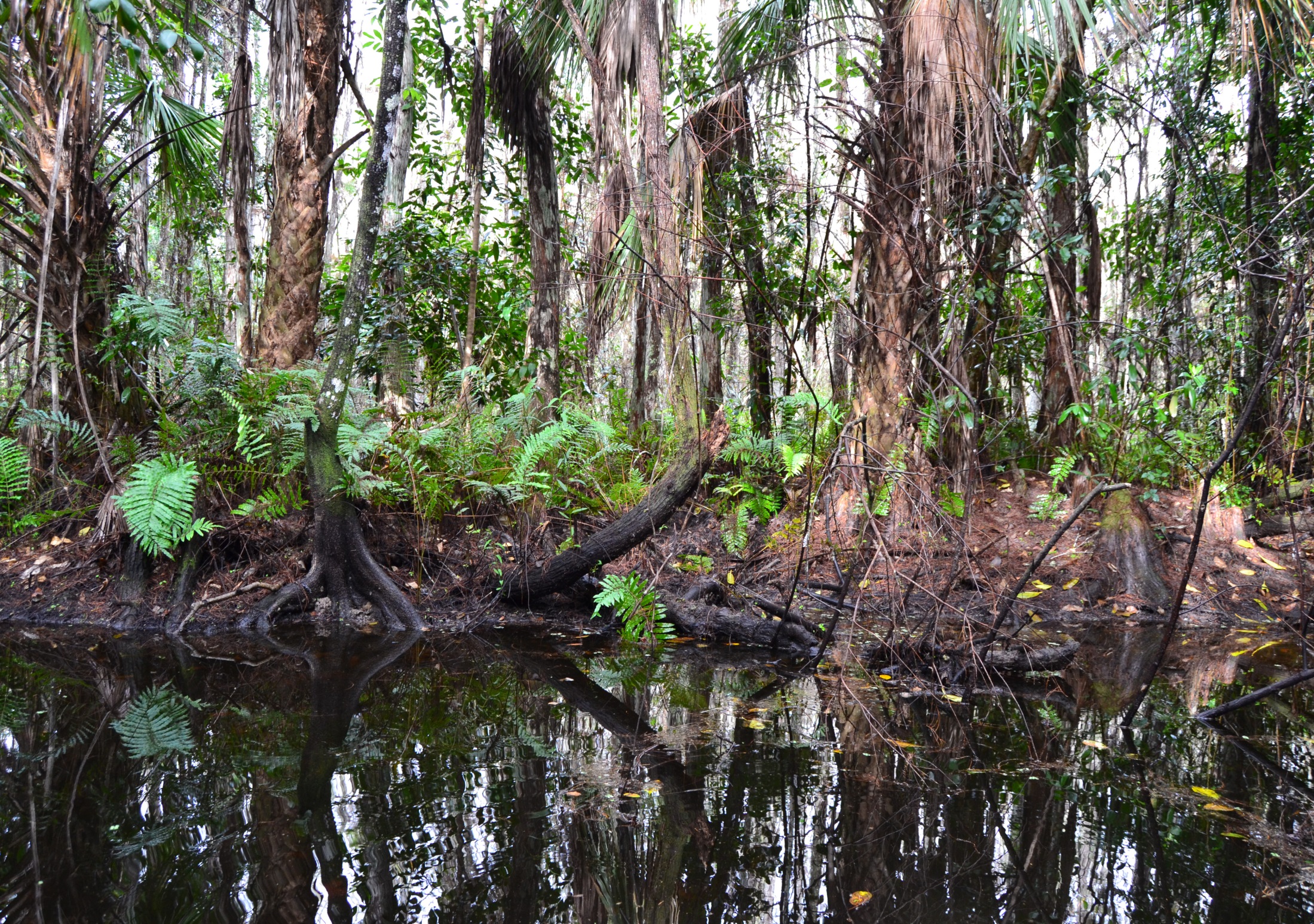 -Toitainete eemaldamine
-Kaitse üleujutuste eest
-Elurikkuse suurendamine
-Veereservuaar
-Rekreatsioon
Tehismärgalade rajamine Eestis
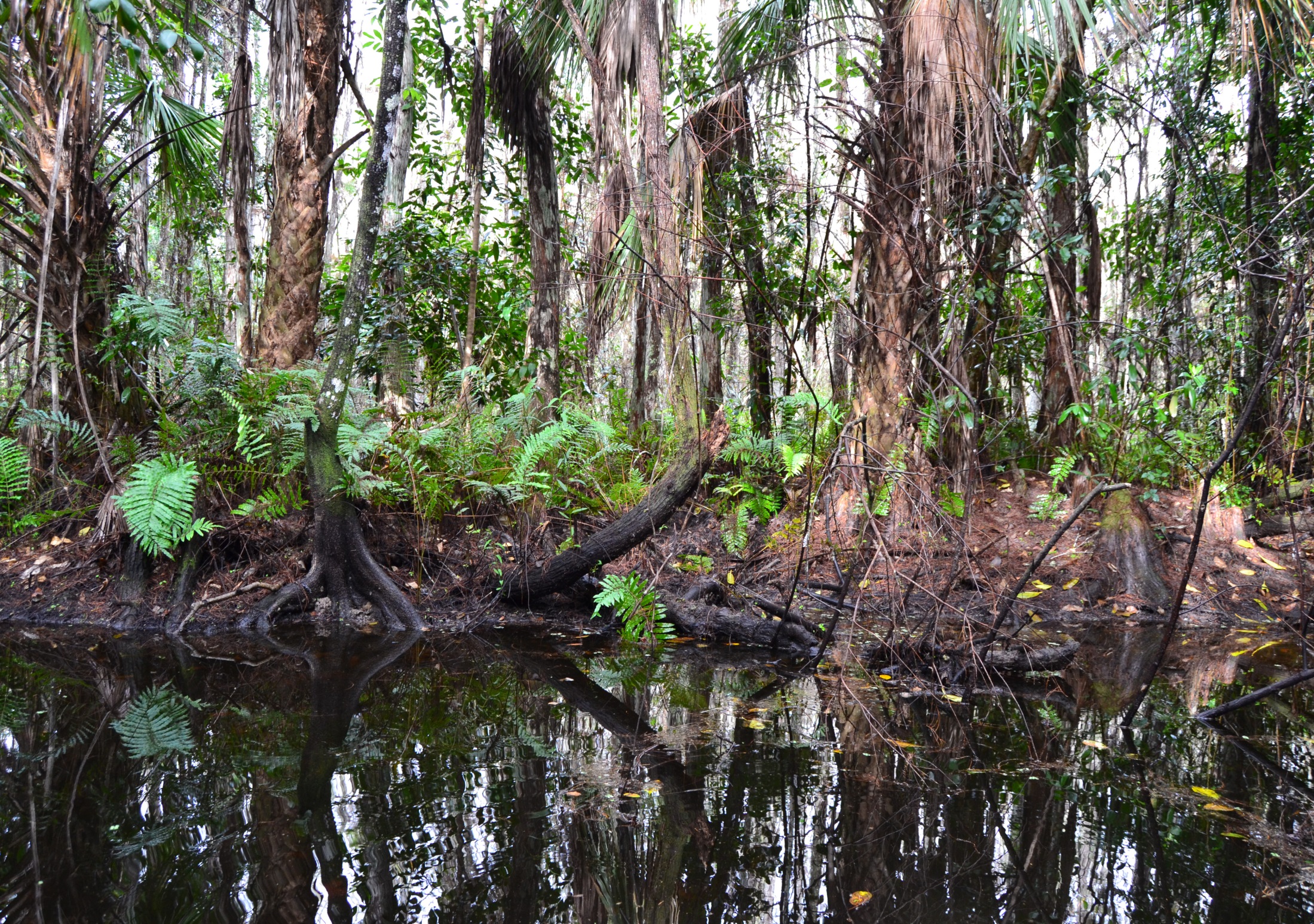 18 000 km2 sobilikke alasid
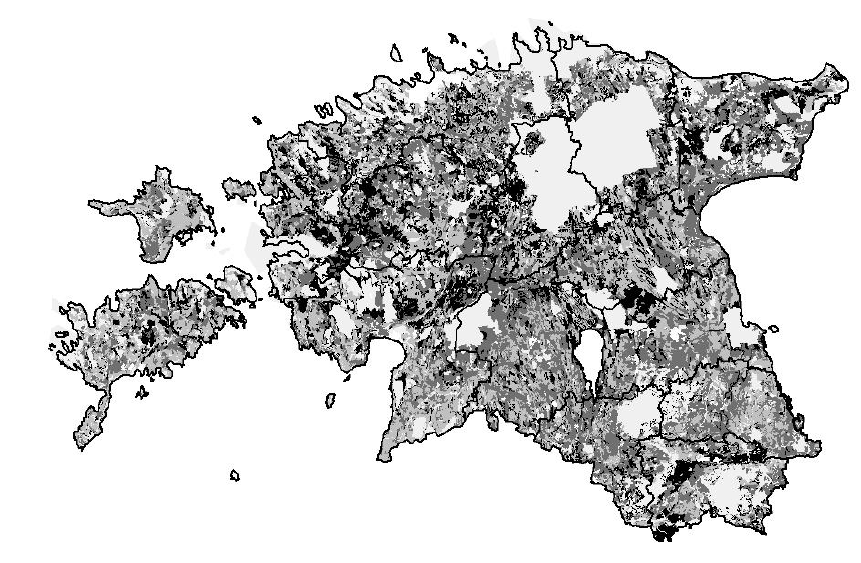 Avaveeliste tehismärgalade projekteerimine ja kavandamine on keeruline
Lesta et al., 2006
Tehismärgalade rajamine
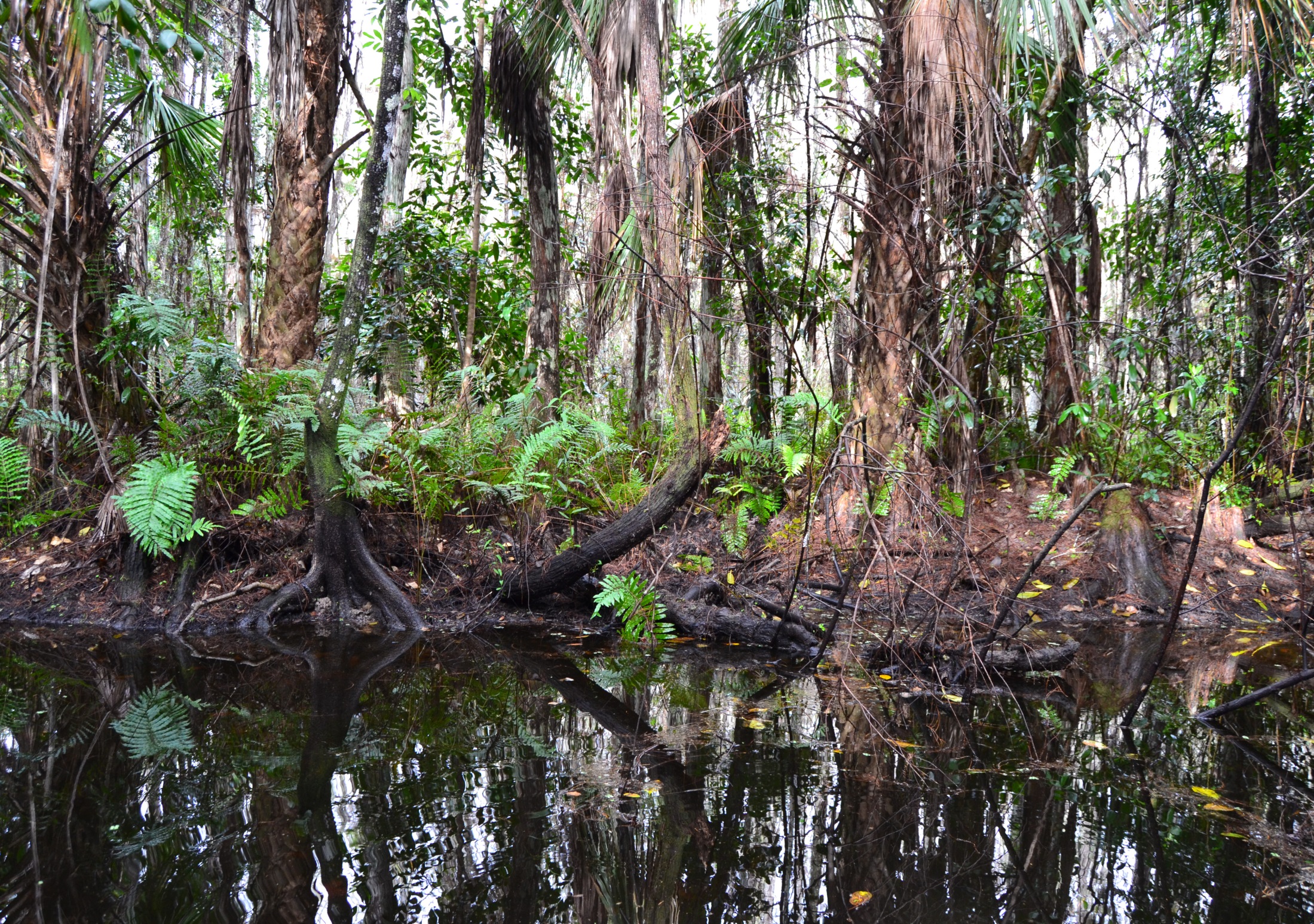 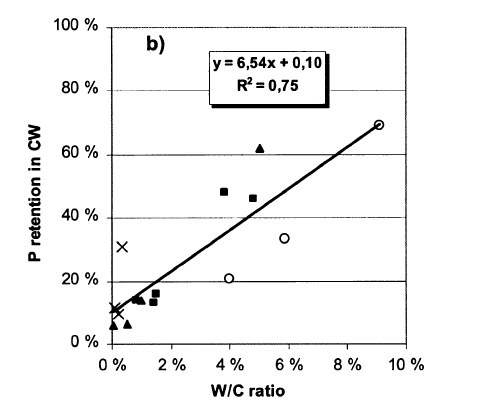 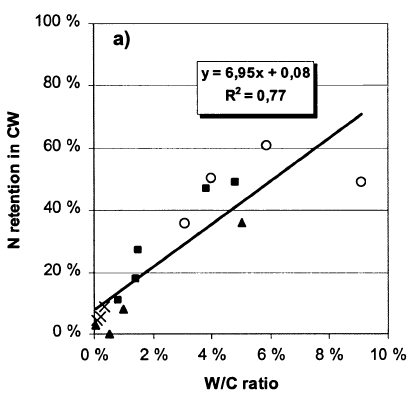 Märgala-valgala suhe 2%!
Koskiaho et al., 2003
Tehismärgalade rajamine
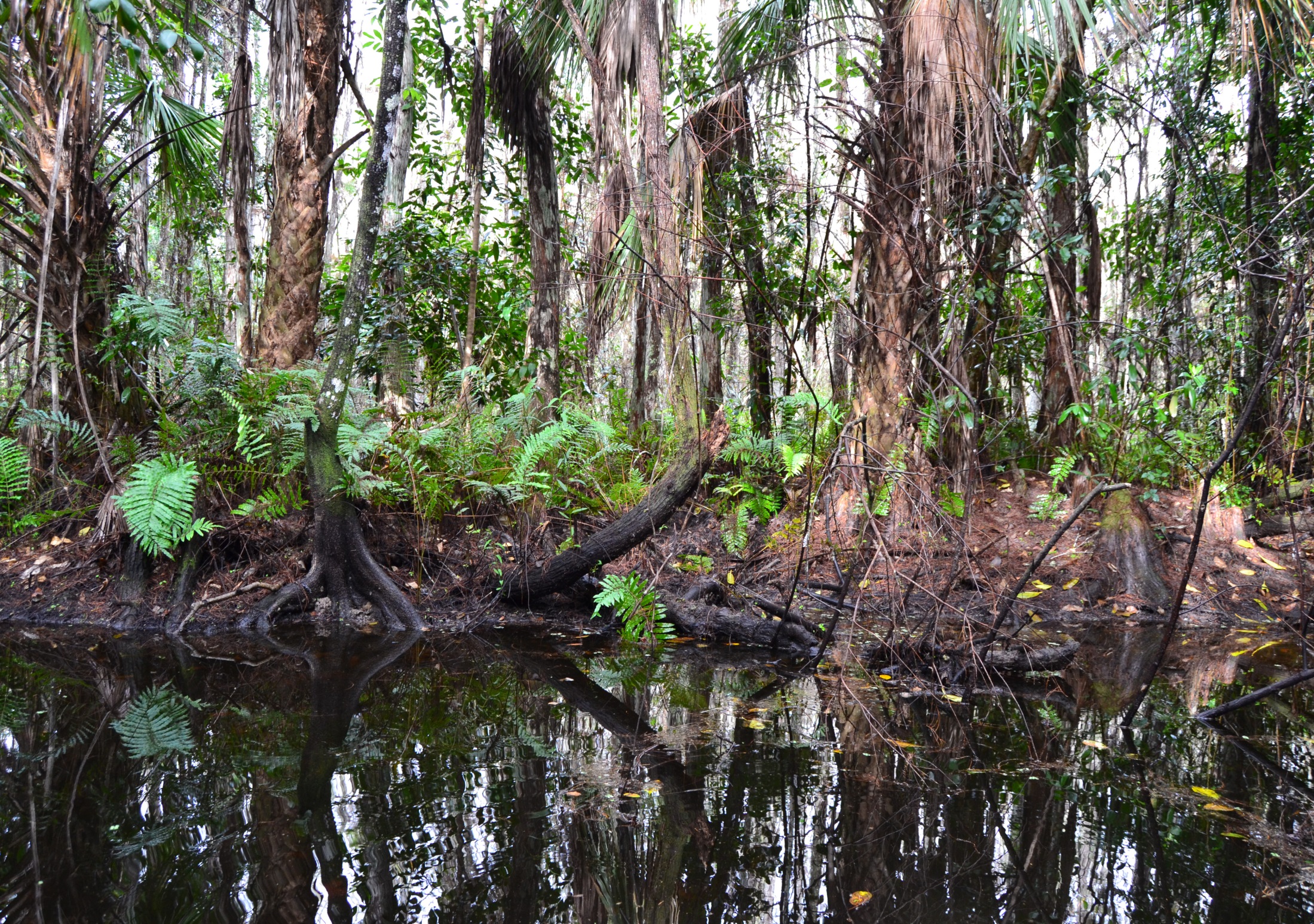 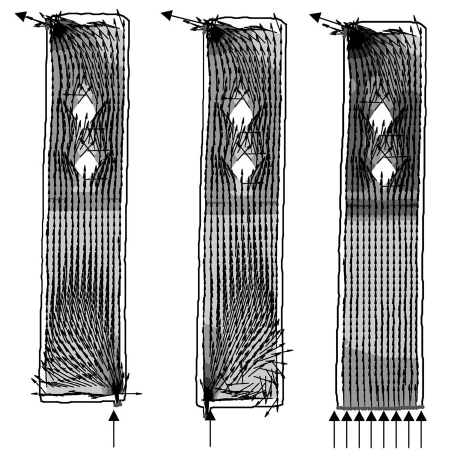 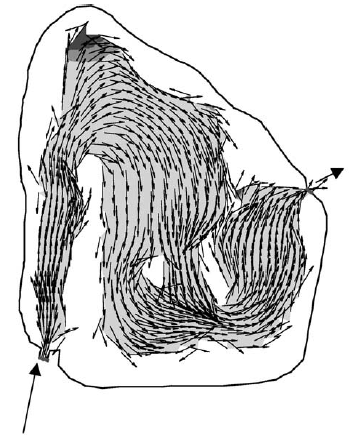 Koskiaho et al., 2003
Tehismärgalade rajamine
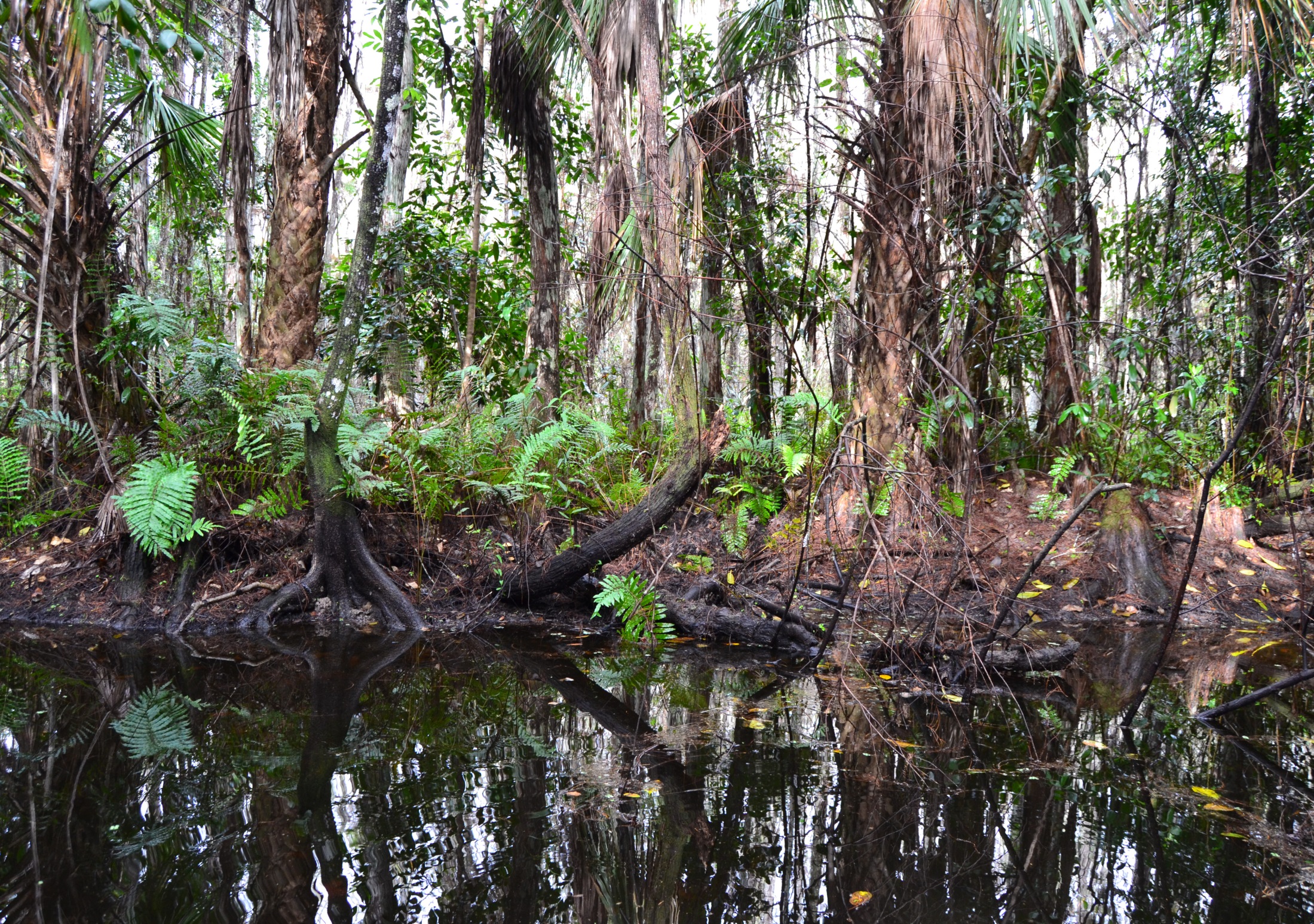 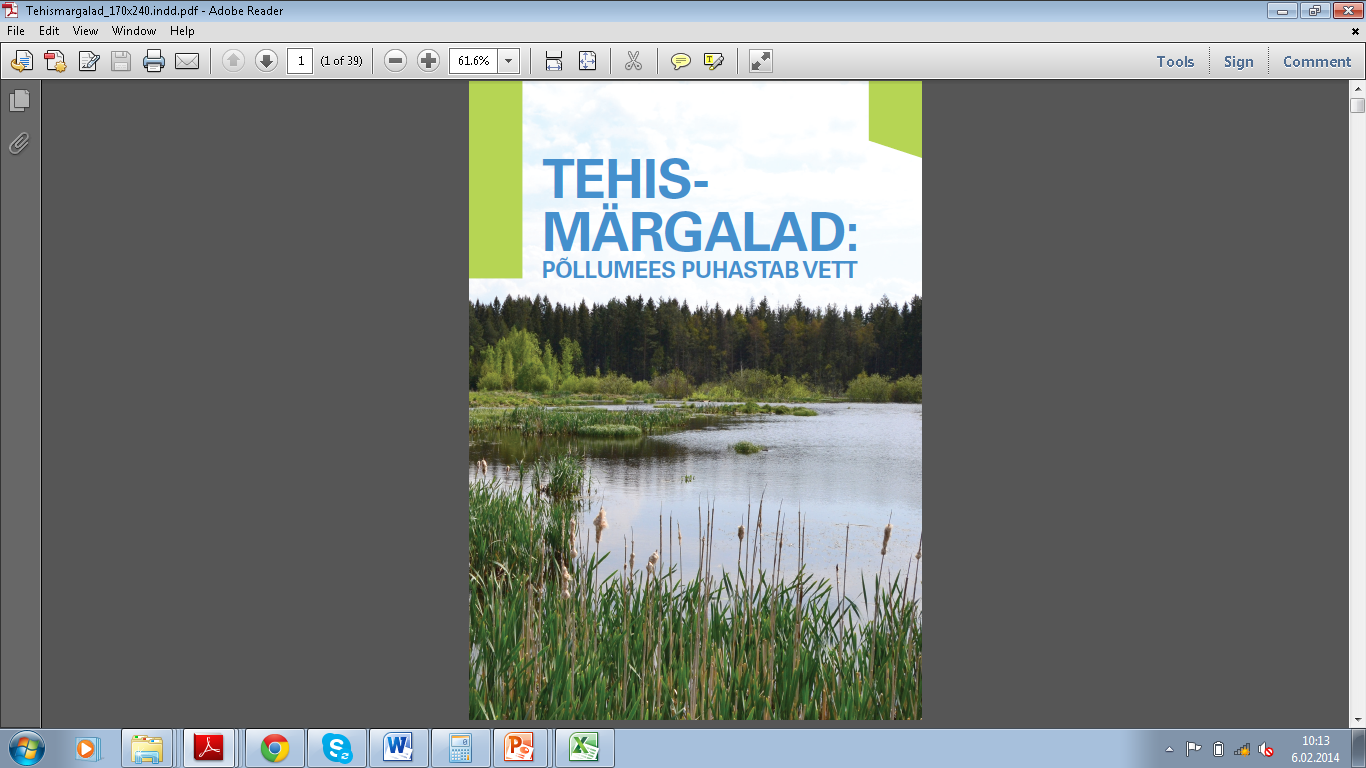 TEHISMÄRGALAD
Põllumees puhastab vett:

Eestimaa Looduse Fond, 2012
Indrek Talpsep
Kuno Kasak
Kristjan Piirimäe
Ivar Tamm
Enäjärvi
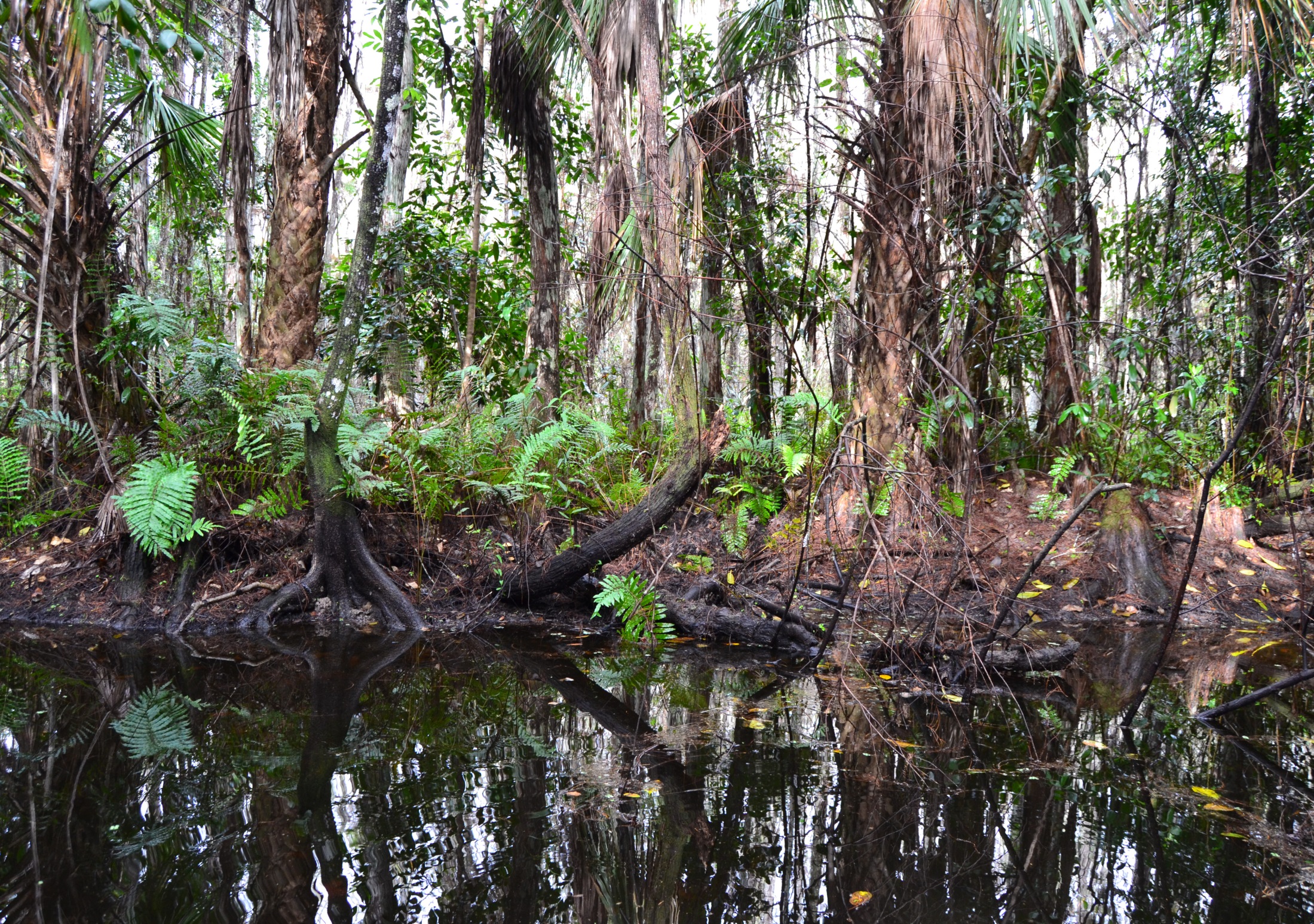 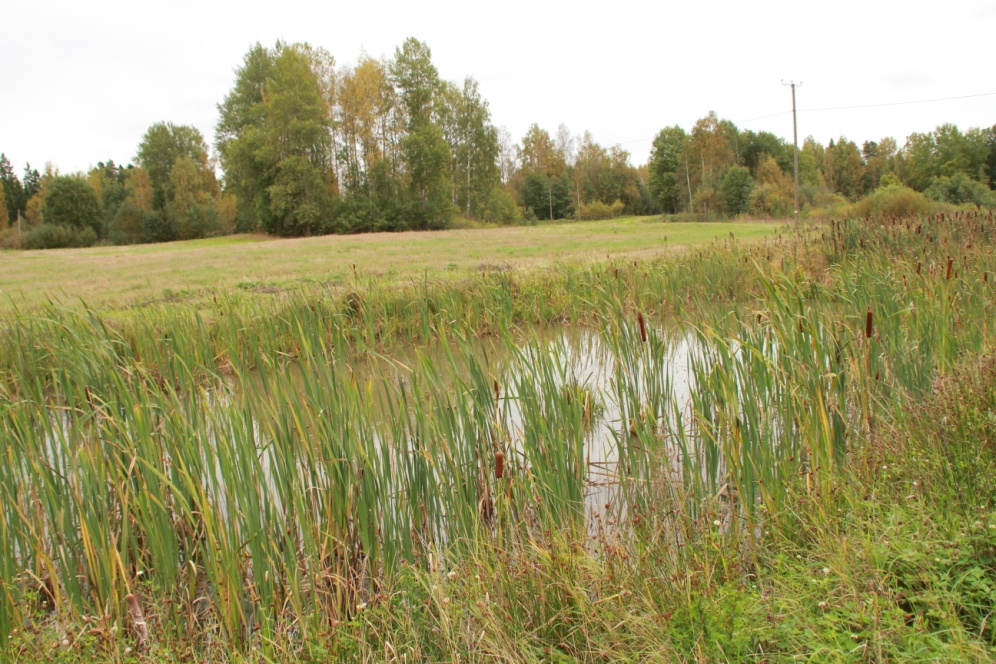 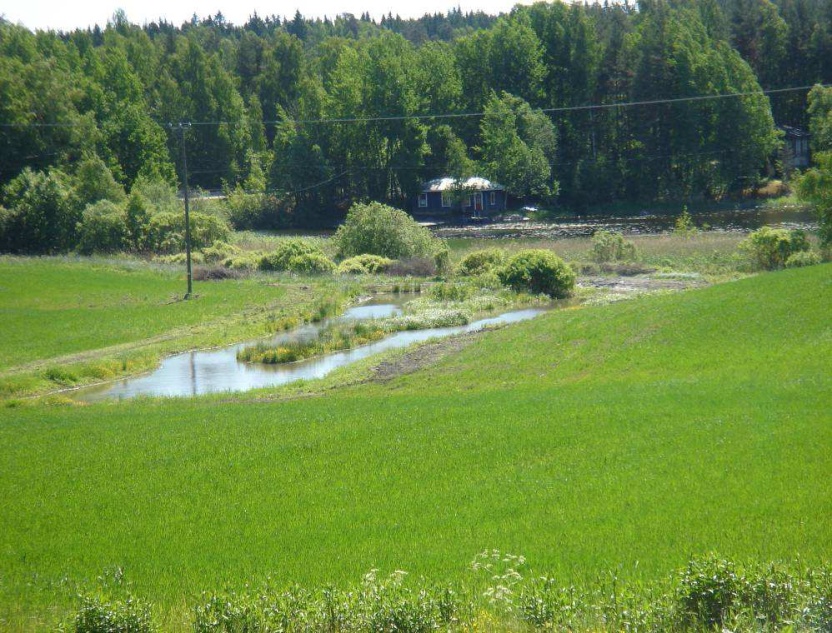 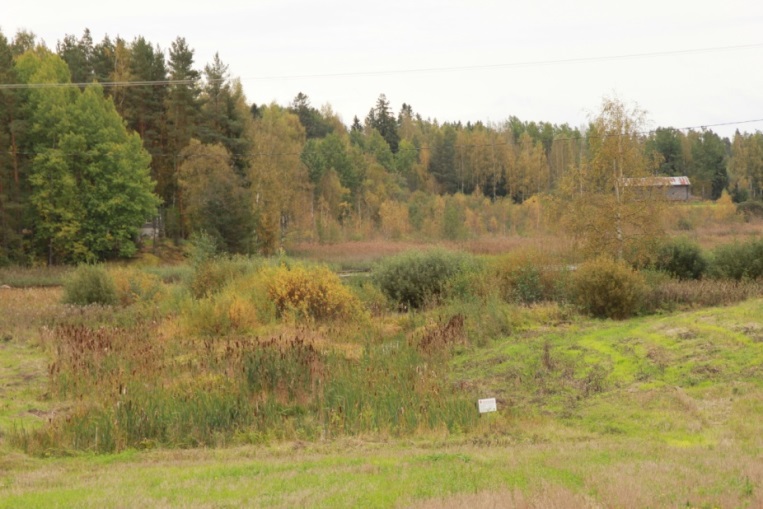 Valgala suurus: 15 ha, mis on 50 % ulatuses põllumajanduslikult haritav maa.
Märgala suurus: 0,25 ha, mis moodustab umbes 1,7 % kogu valgalast ja 3,4 % põllumajanduslikust valgalast.
Haavisto
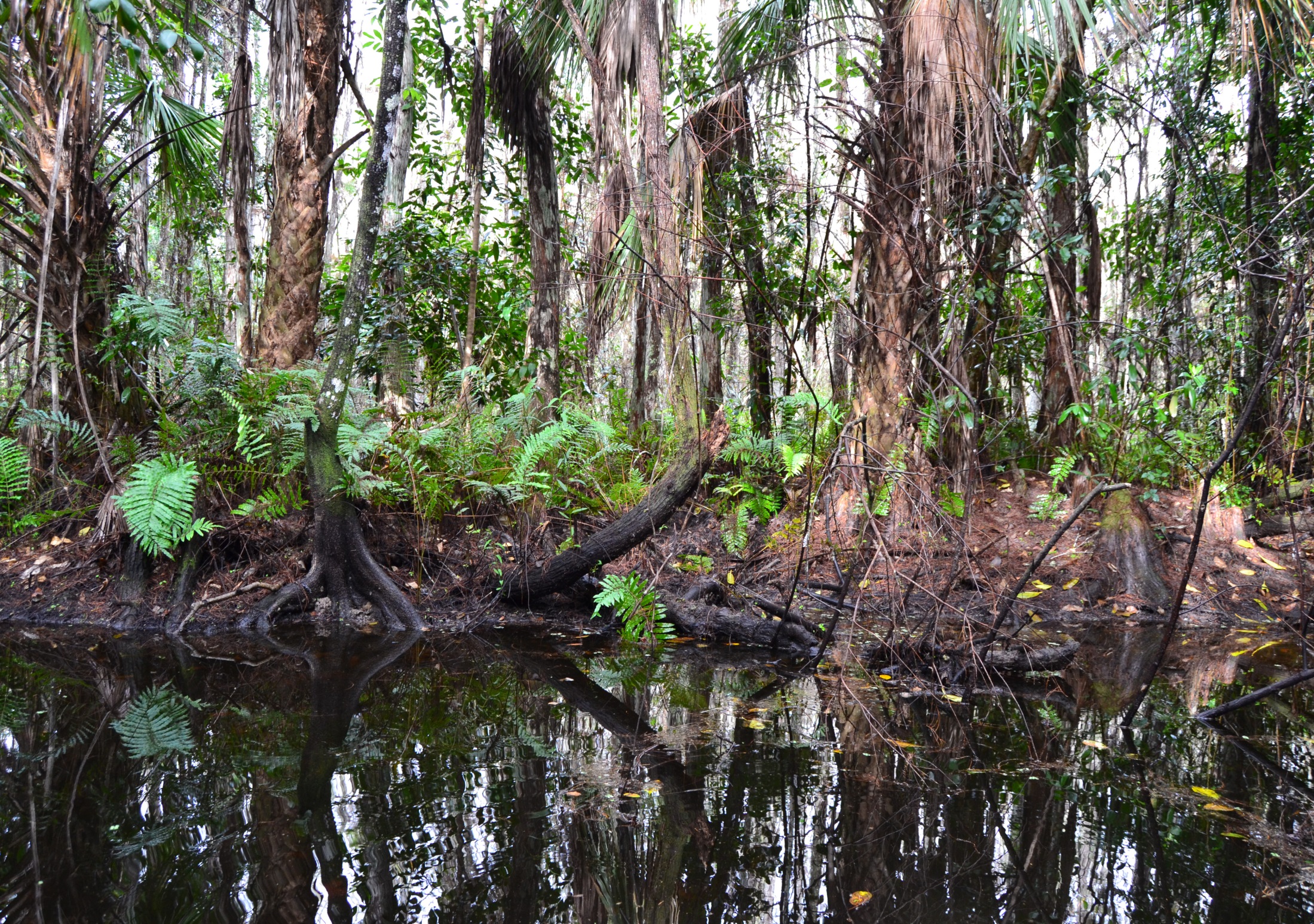 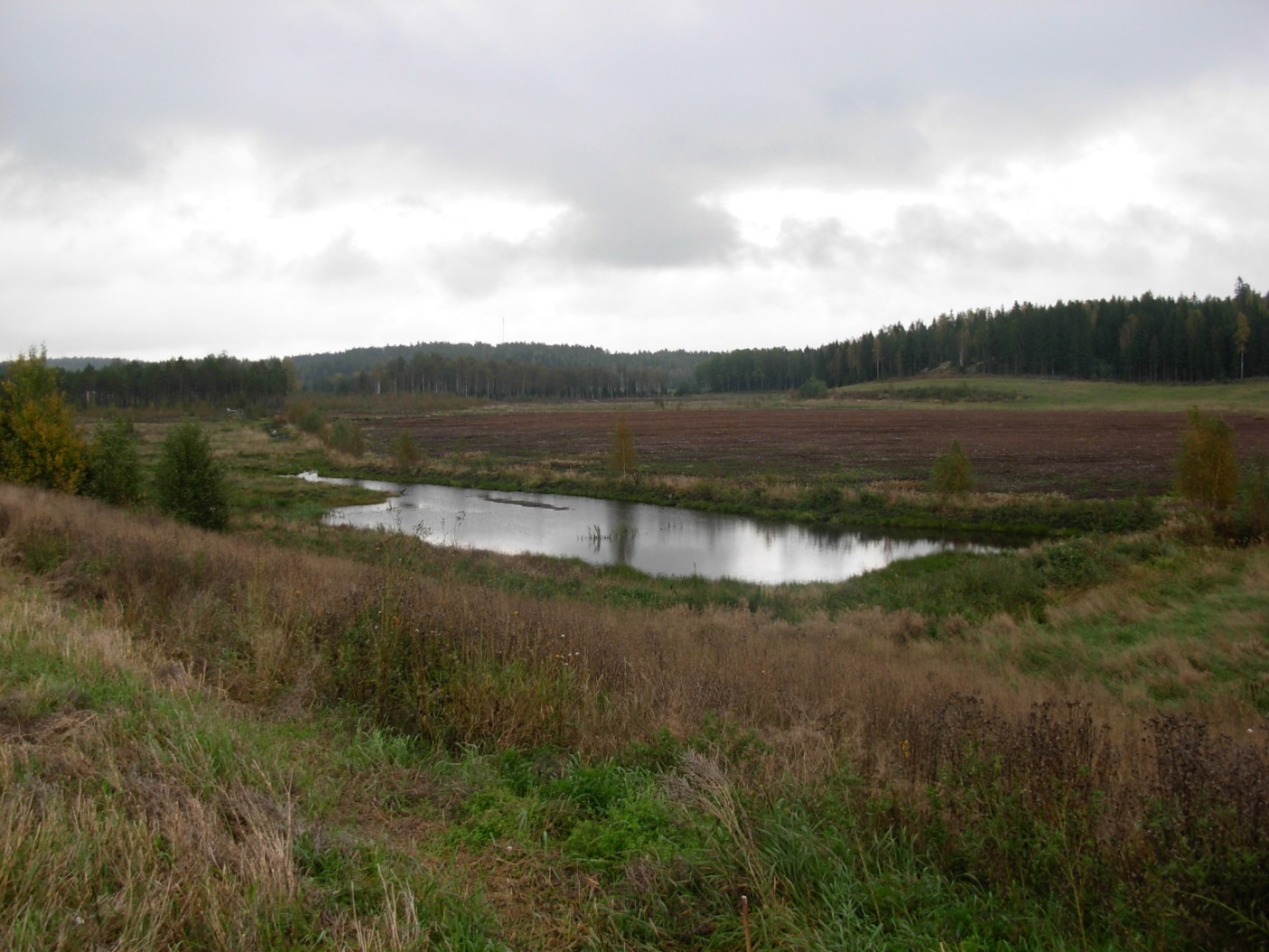 Valgala suurus: 210 ha, mis on 20 % ulatuses põllumajanduslikult haritav maa.
Märgala suurus: 2,27 ha, mis moodustab umbes 1 % kogu valgalast ja 23,8 % põllumajanduslikust valgalast.
Nuppulankulma
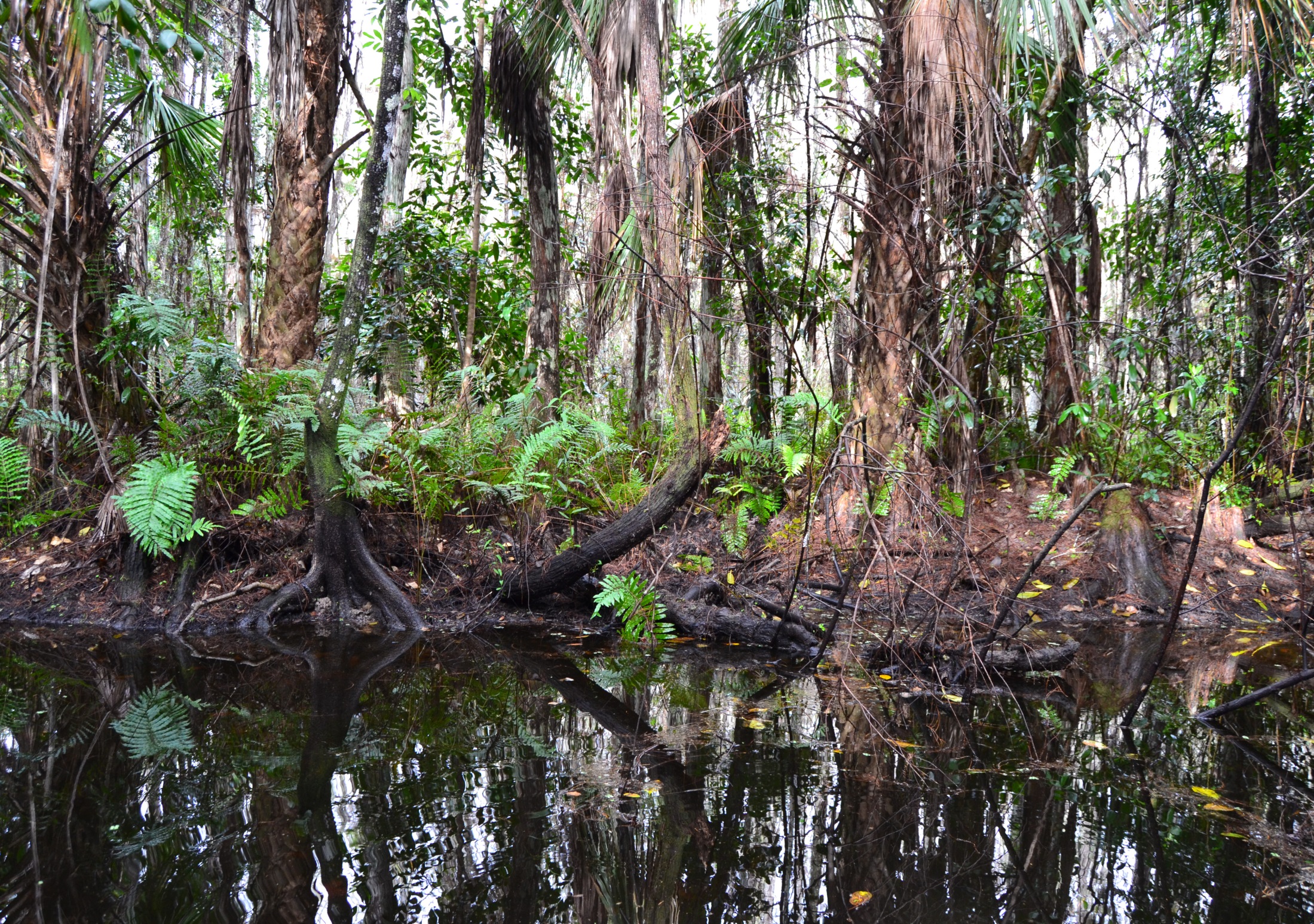 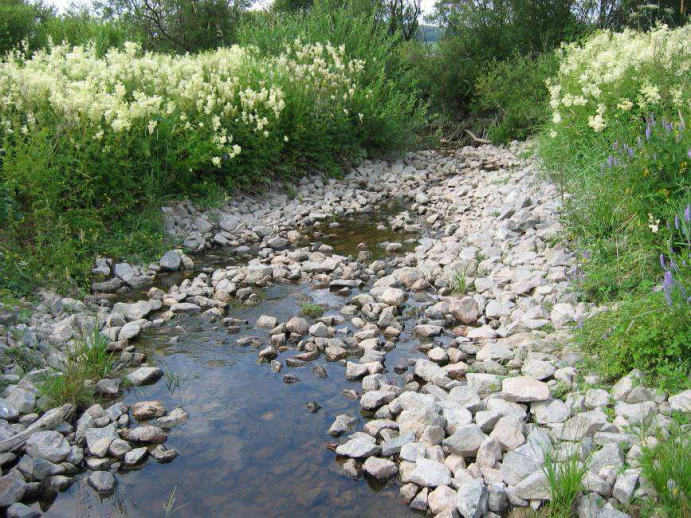 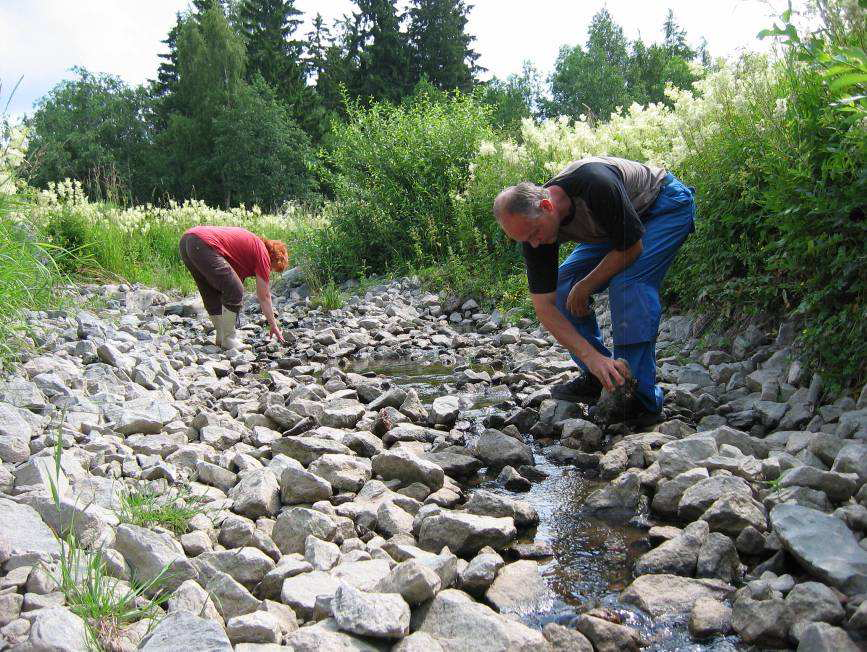 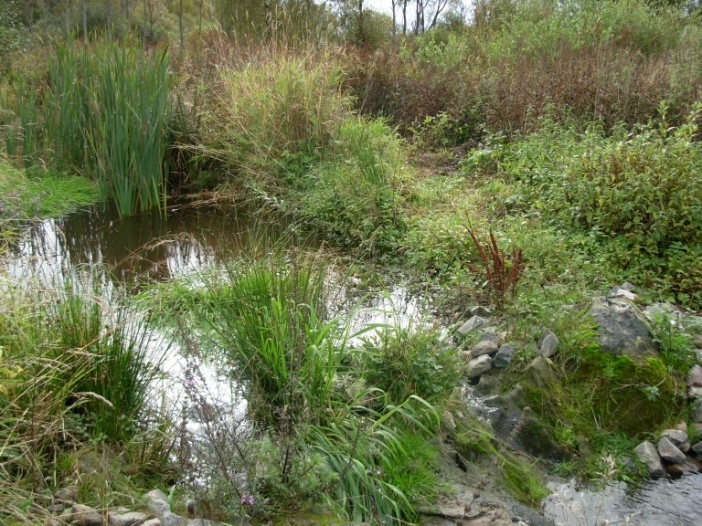 Valgala suurus: 890 ha, mis on 40 % ulatuses põllumajanduslikult haritav maa.
Märgala suurus:1.7 ha, mis moodustab umbes 0,2 % kogu valgalast ja 0,5 % põllumajanduslikust valgalast.
Parainen
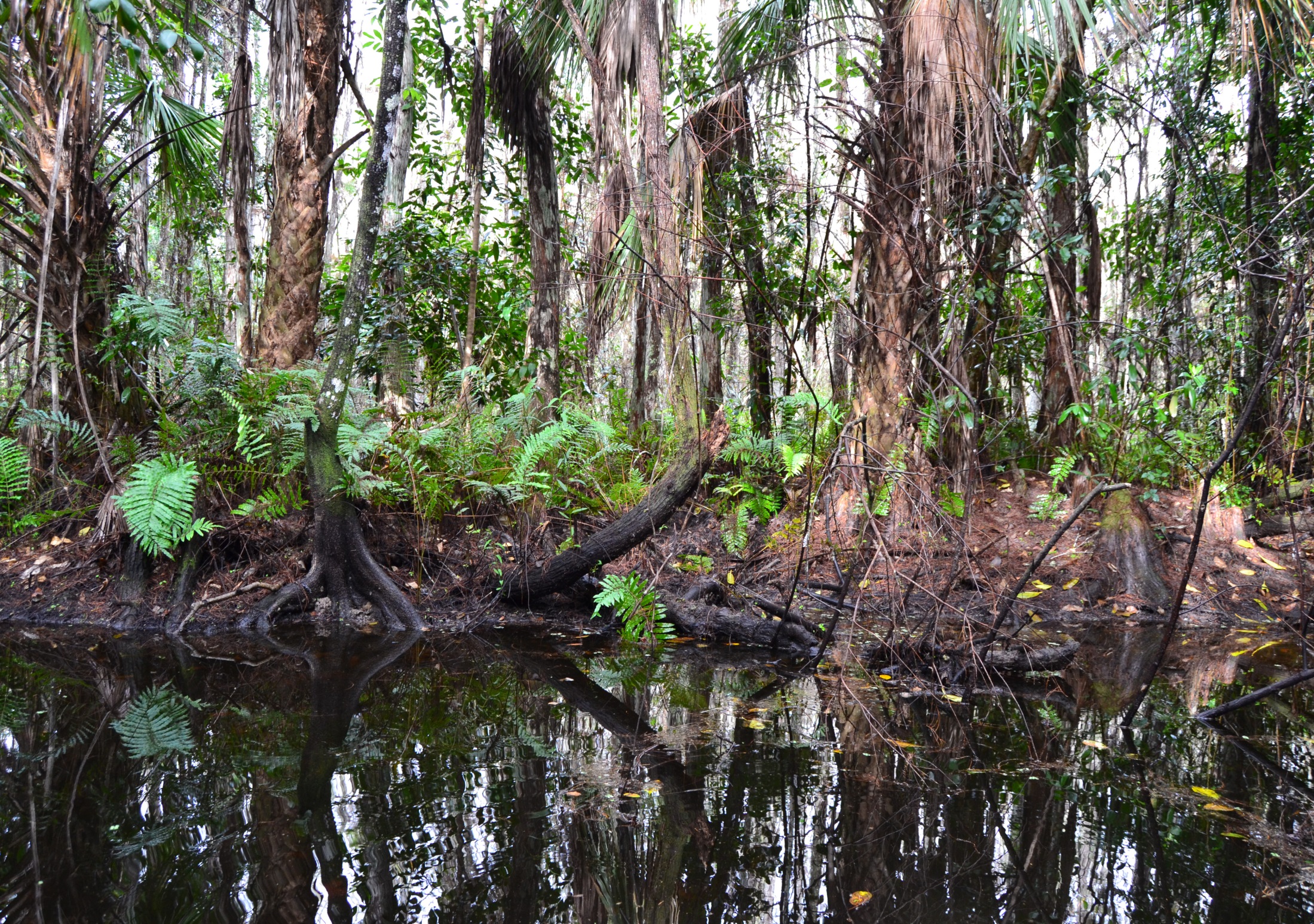 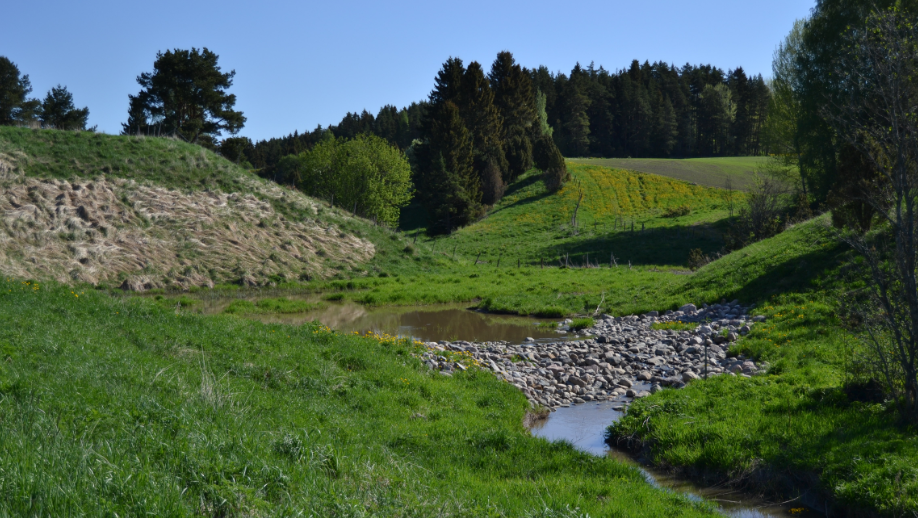 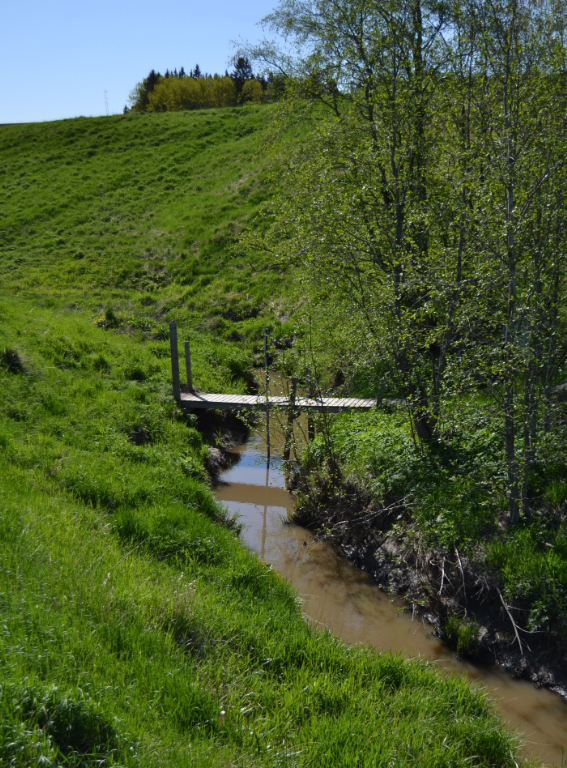 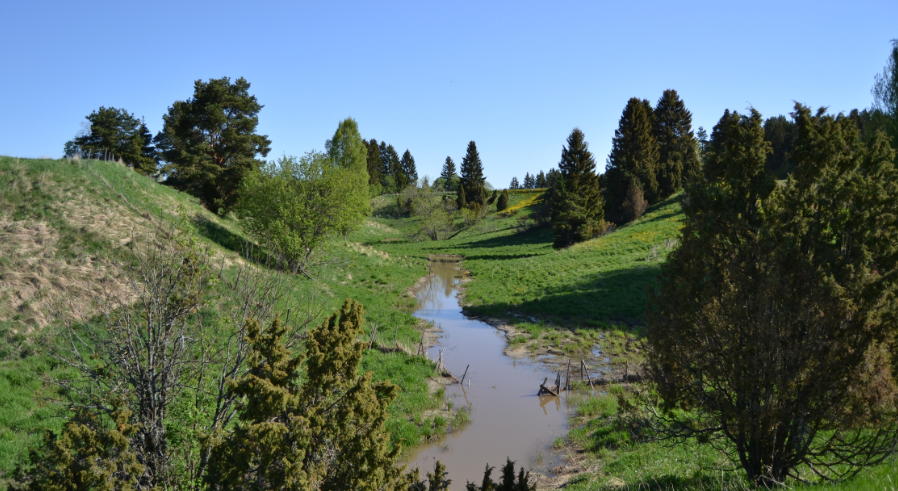 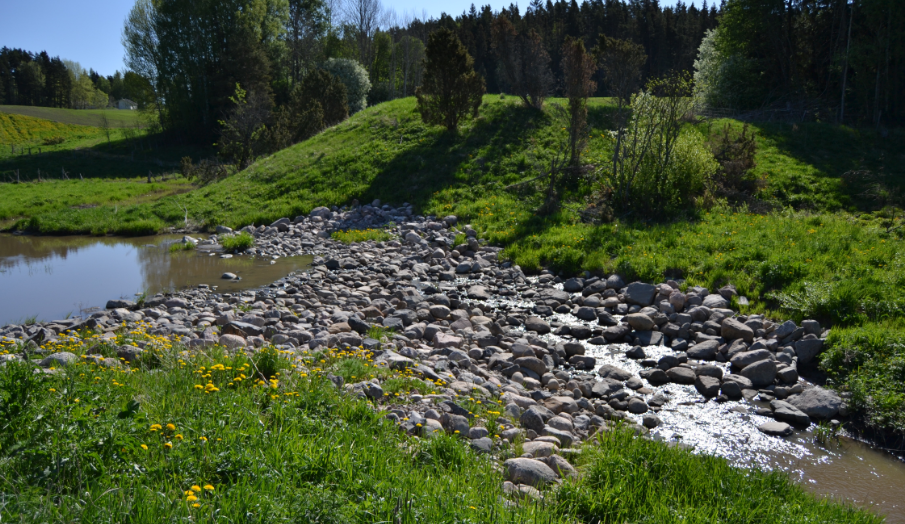 Hajala
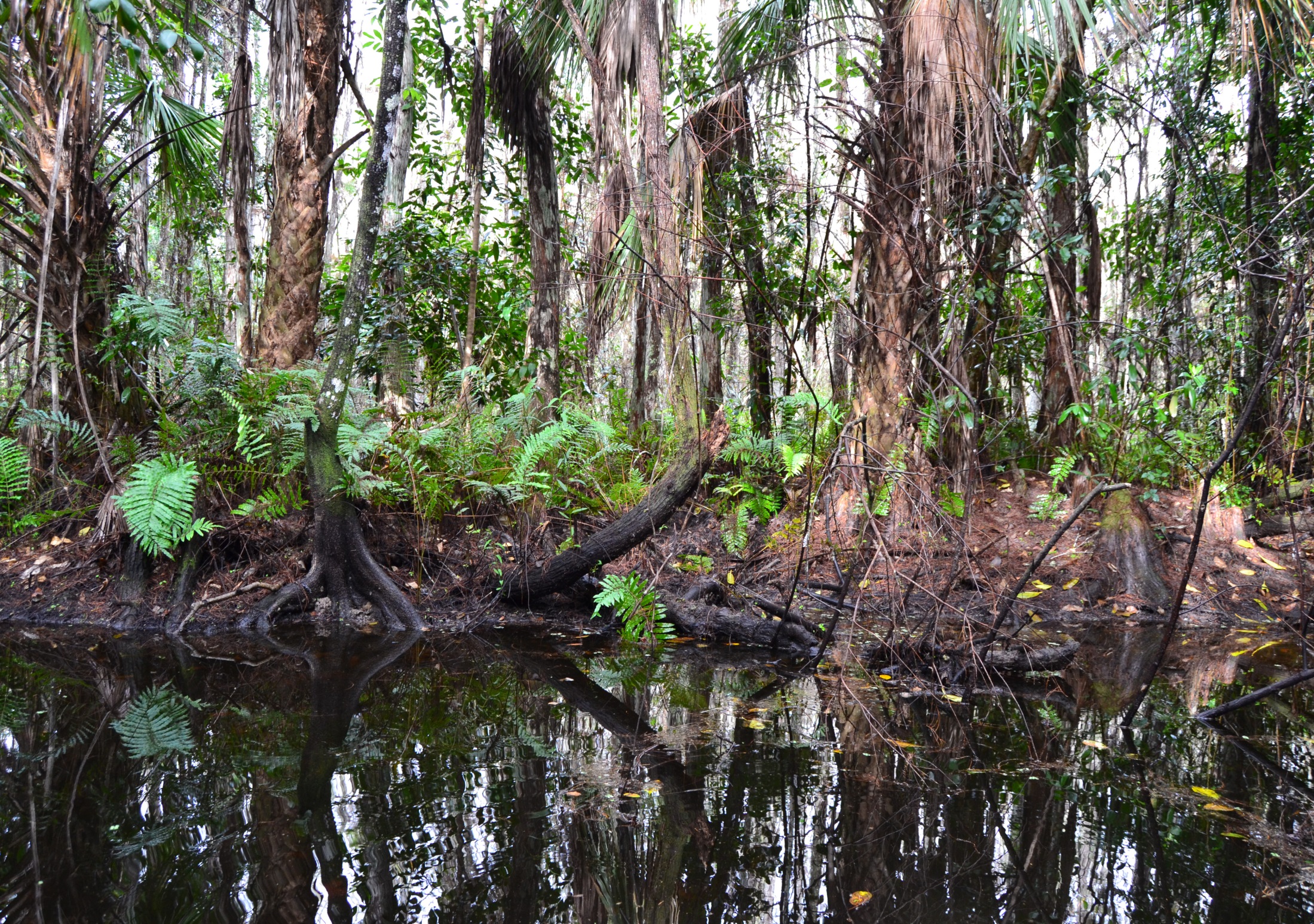 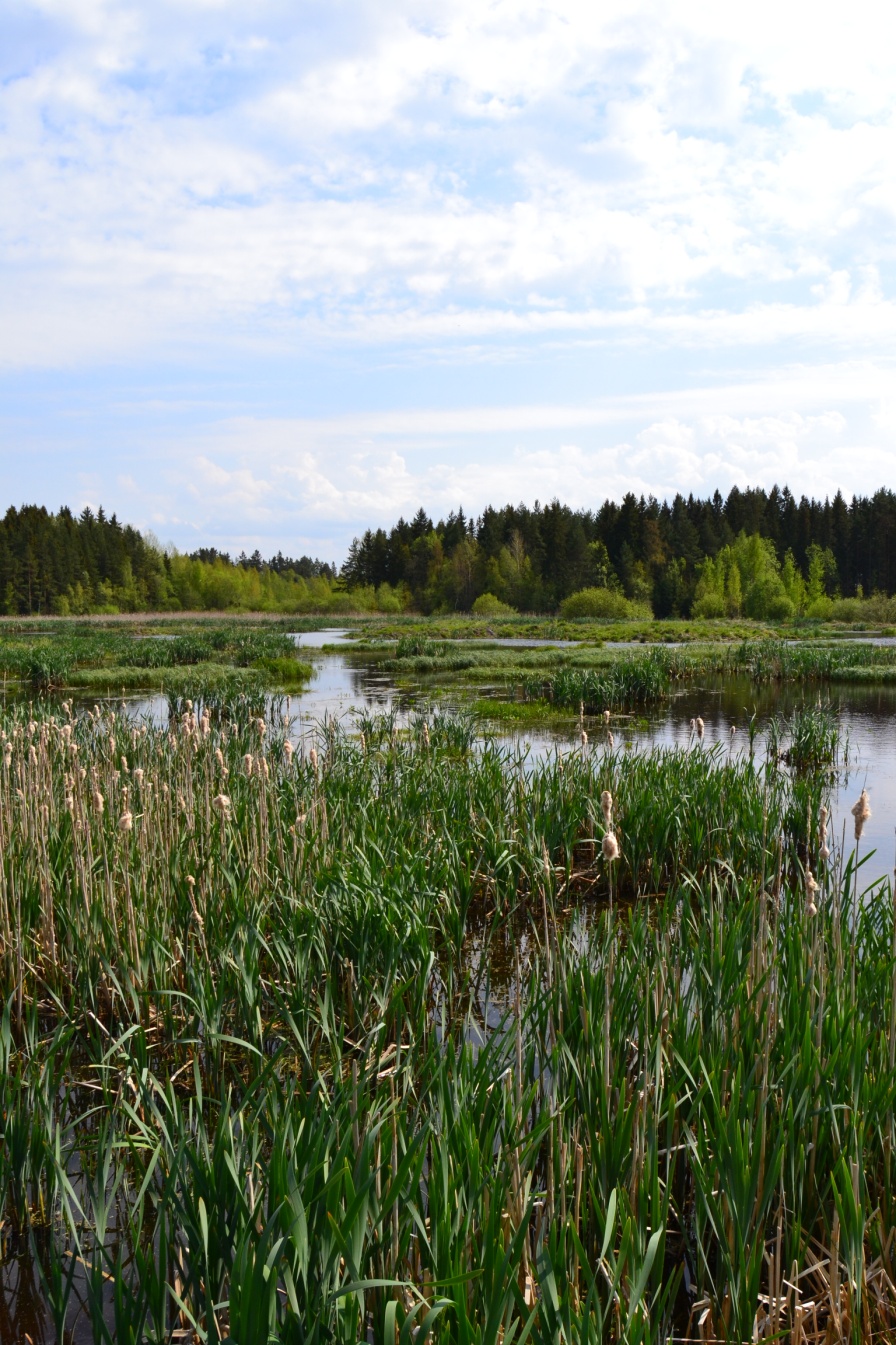 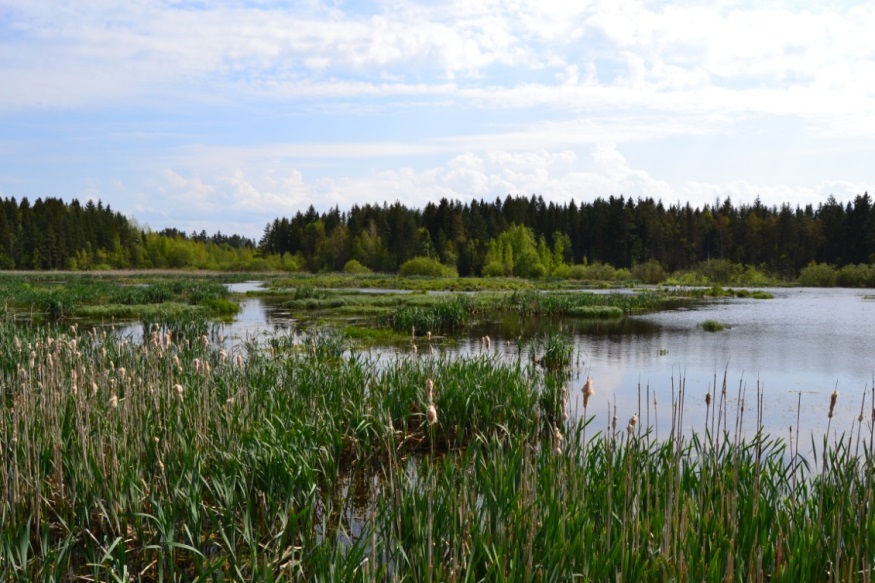 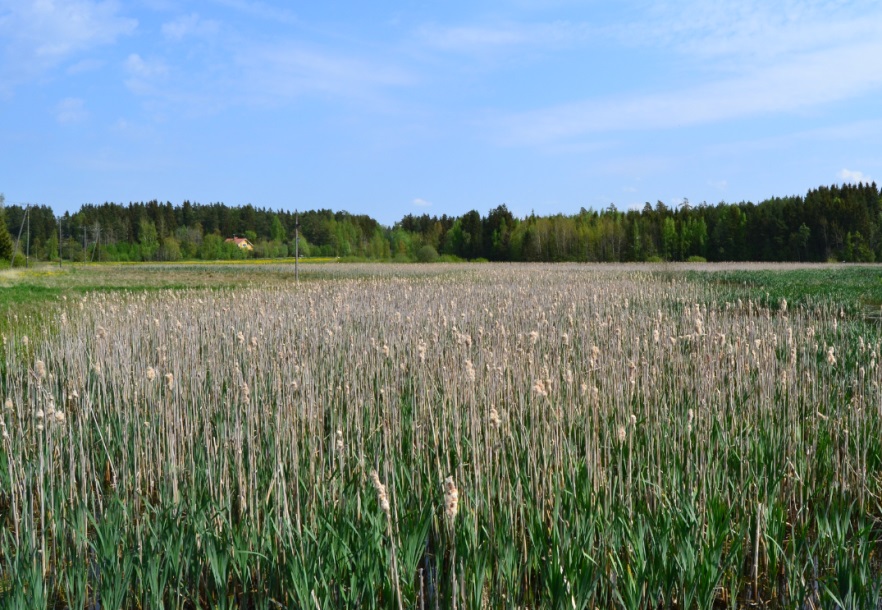 Mississippi
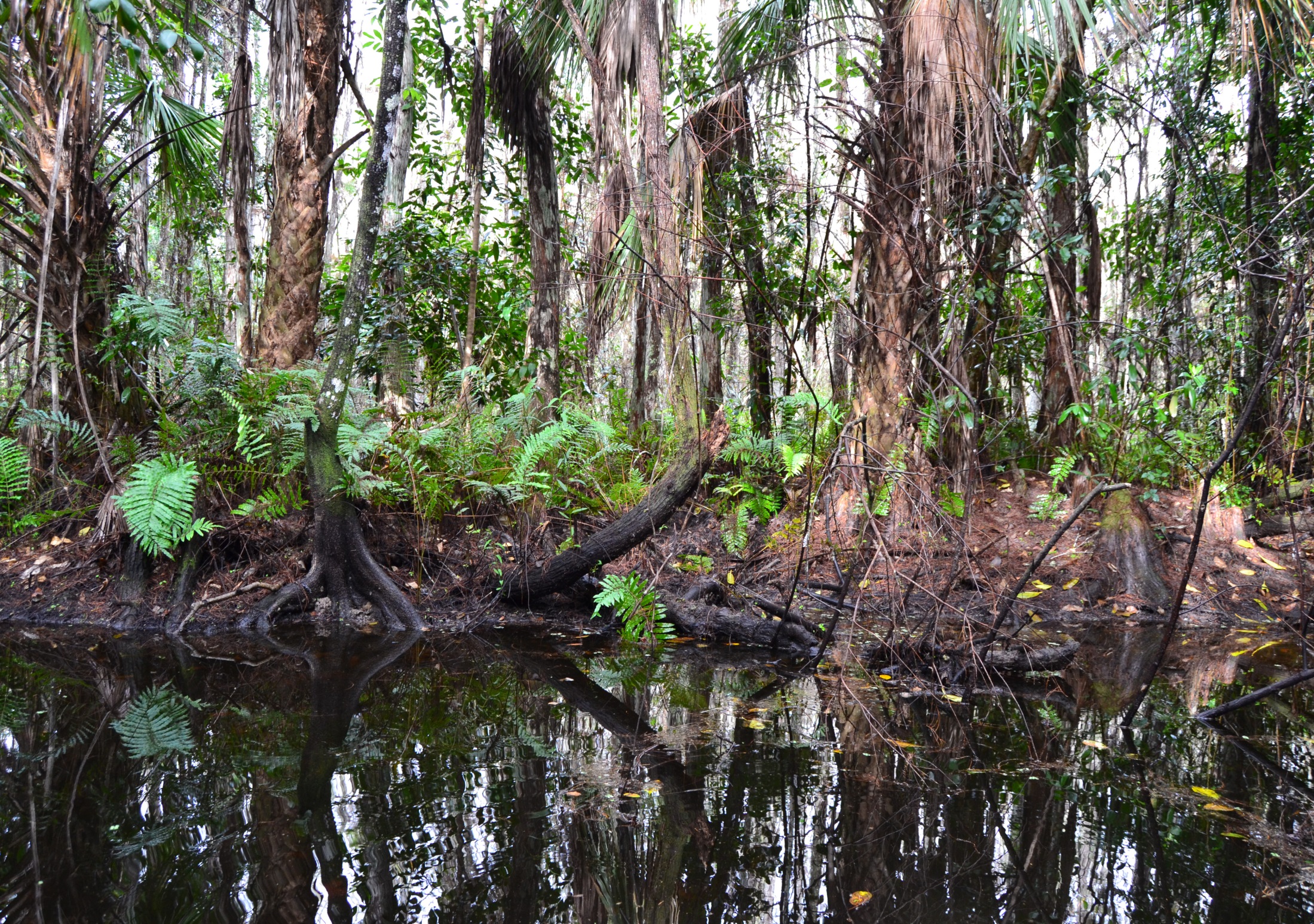 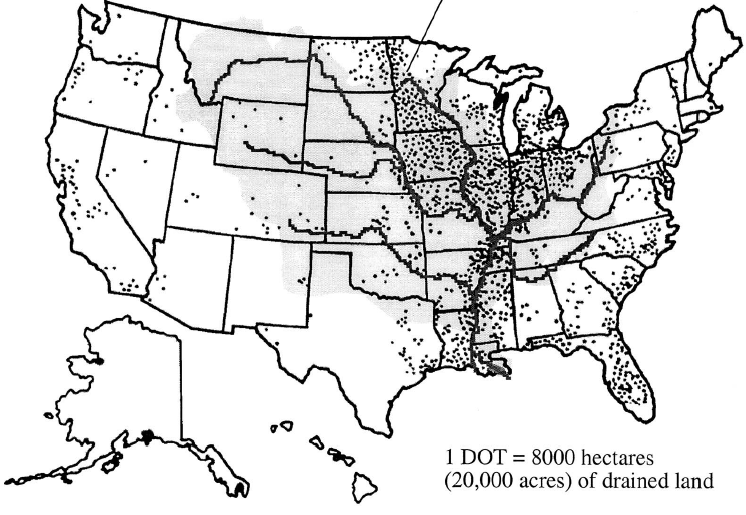 Mitsch et al., 2001
Mississippi
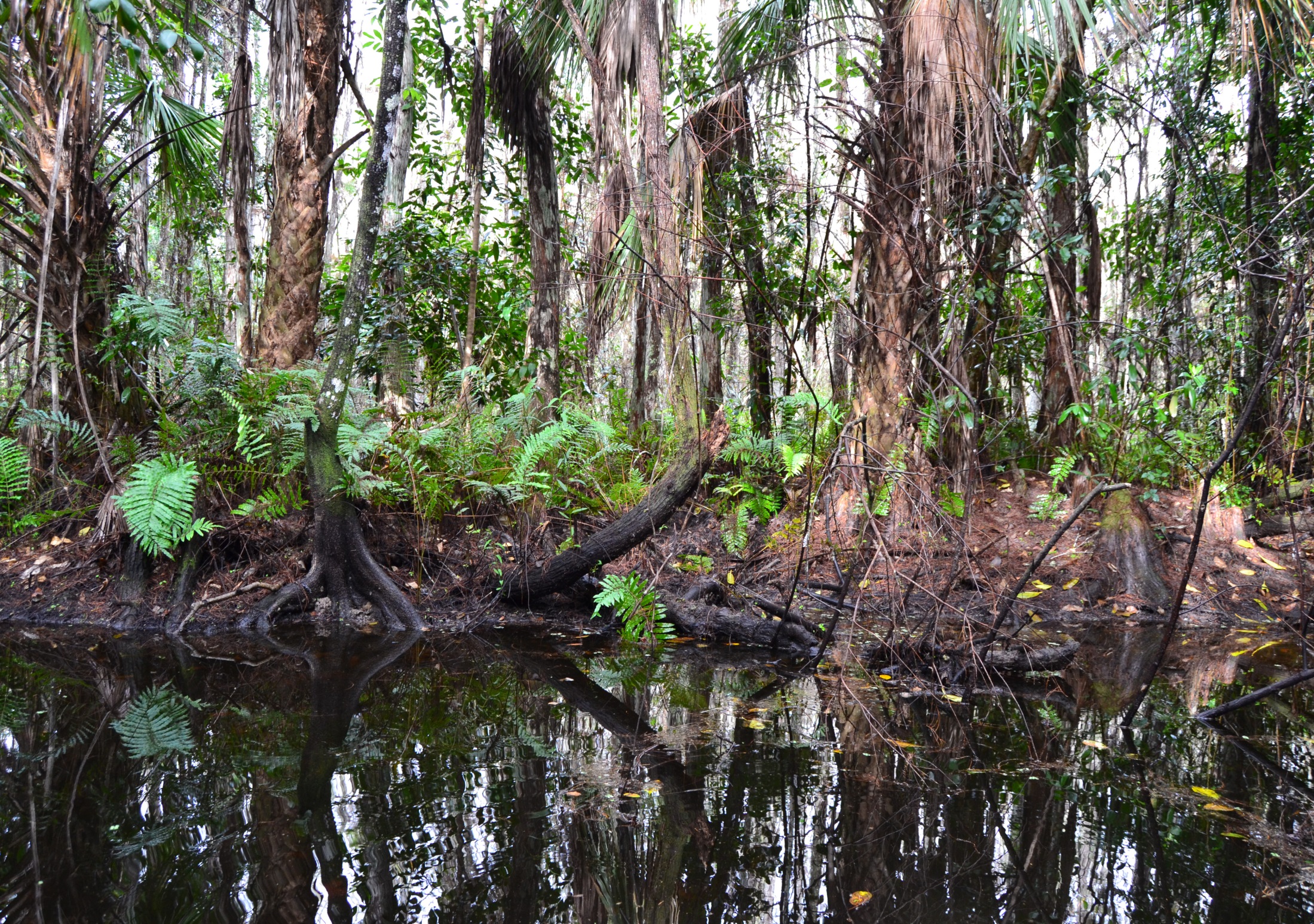 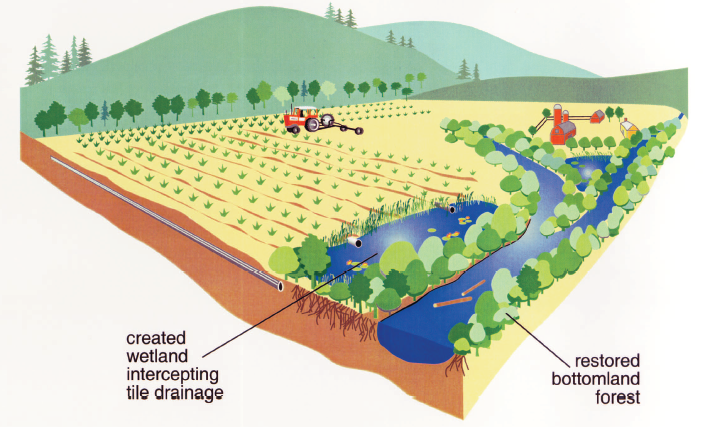 Vajadus ca 2 miljoni ha tehismärgalade ja puhverribade järgi!
Mitsch et al., 2001